RAPORT o stanie gminy Mszczonów w 2024 roku
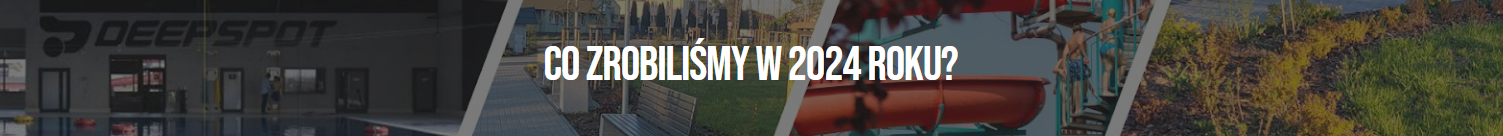 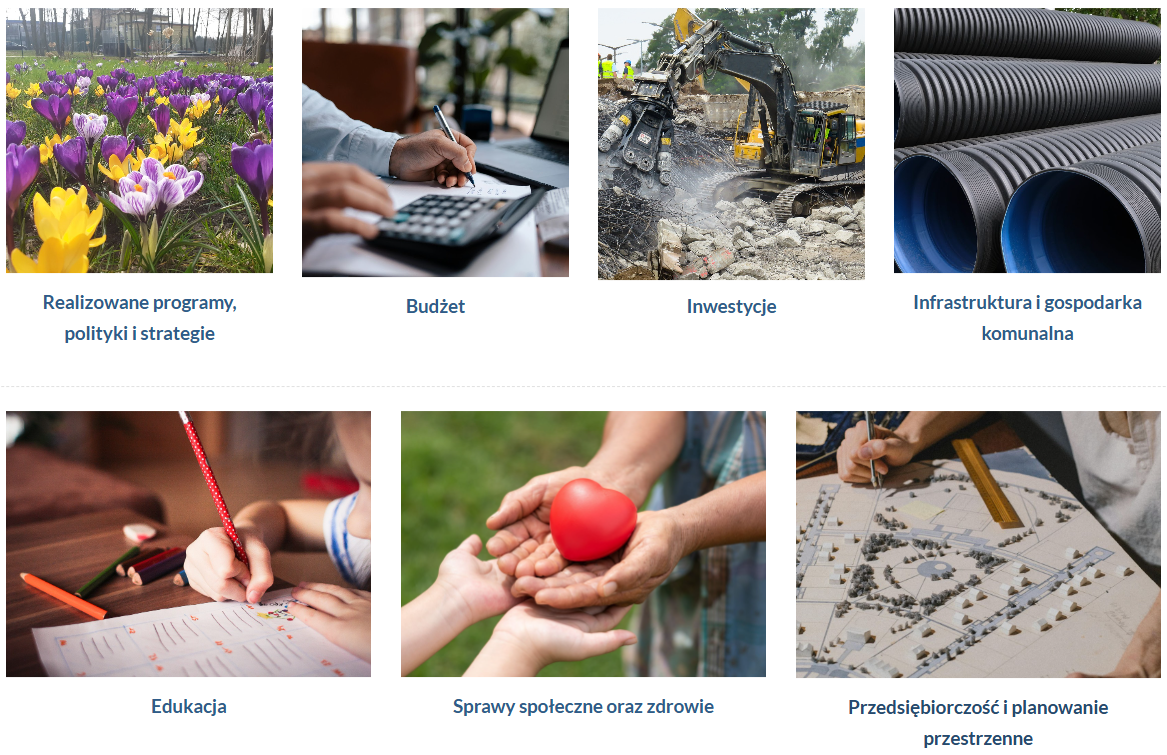 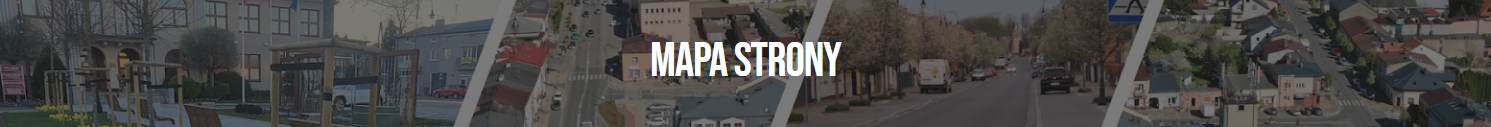 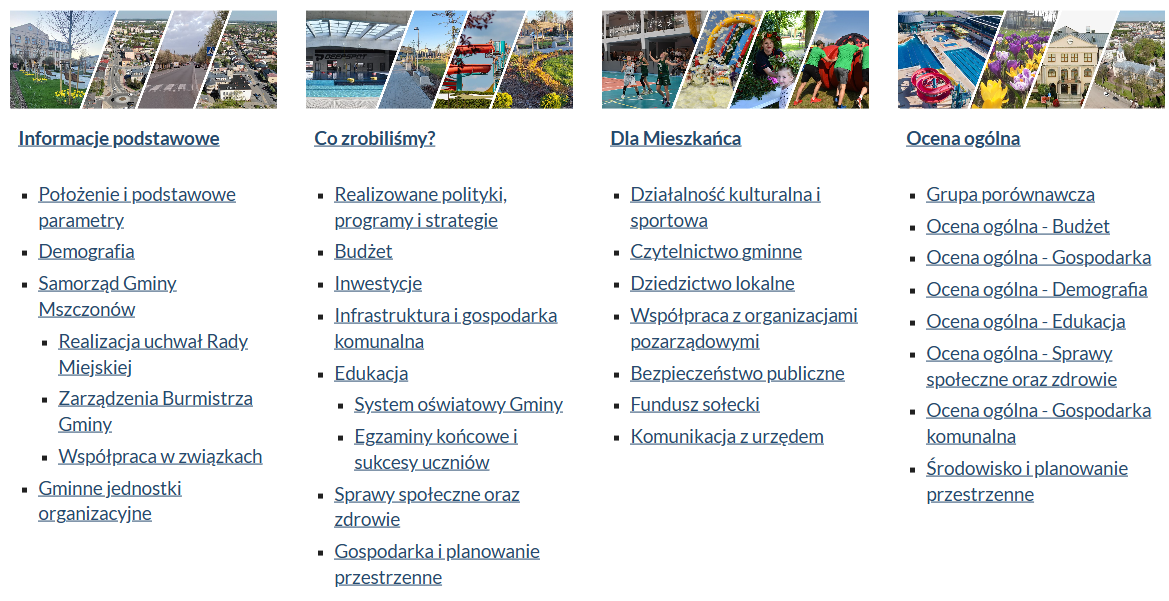 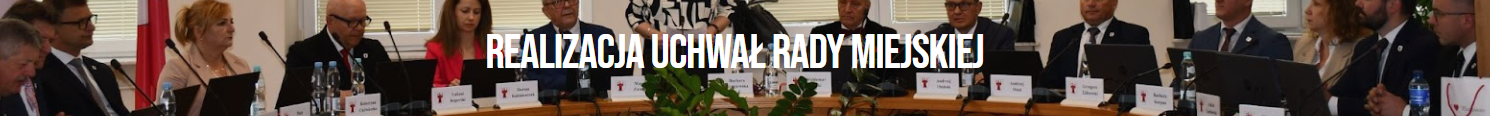 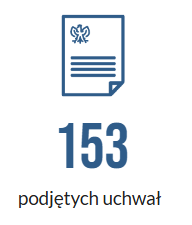 W 2024 r. Rada Miejska w Mszczonowie podjęła 153 uchwały. Najwięcej uchwał zrealizowano w obszarze finansowym. Uchwały te przede wszystkim obejmowały dokonywanie zmian w budżecie oraz w Wieloletniej Prognozie Finansowej Gminy.  Niekiedy udzielano pomocy finansowej innym jednostkom samorządowym, a także odnoszono się do stawek podatków i opłat lokalnych.
Znaczna część uchwał dotyczyła kwestii organizacyjnych oraz zagospodarowania przestrzennego. Na mocy tych uchwał m.in. powoływano komisje, ustalano ich składy oraz plan pracy, a także przystępowano do sporządzenia miejscowego planu zagospodarowania przestrzennego.
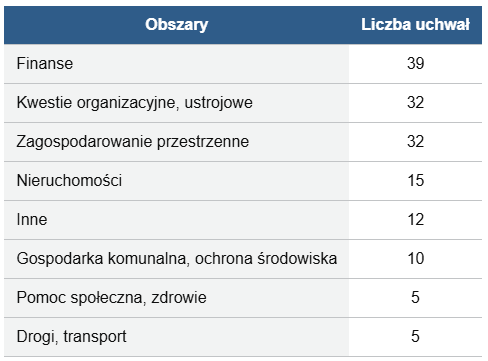 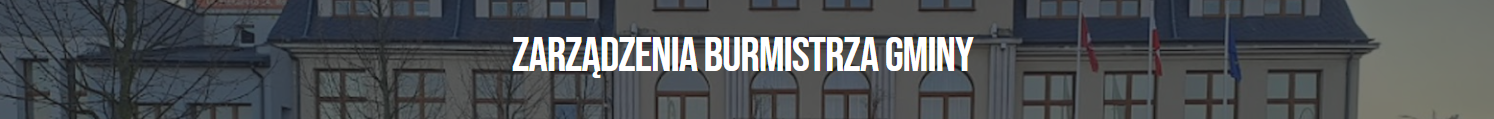 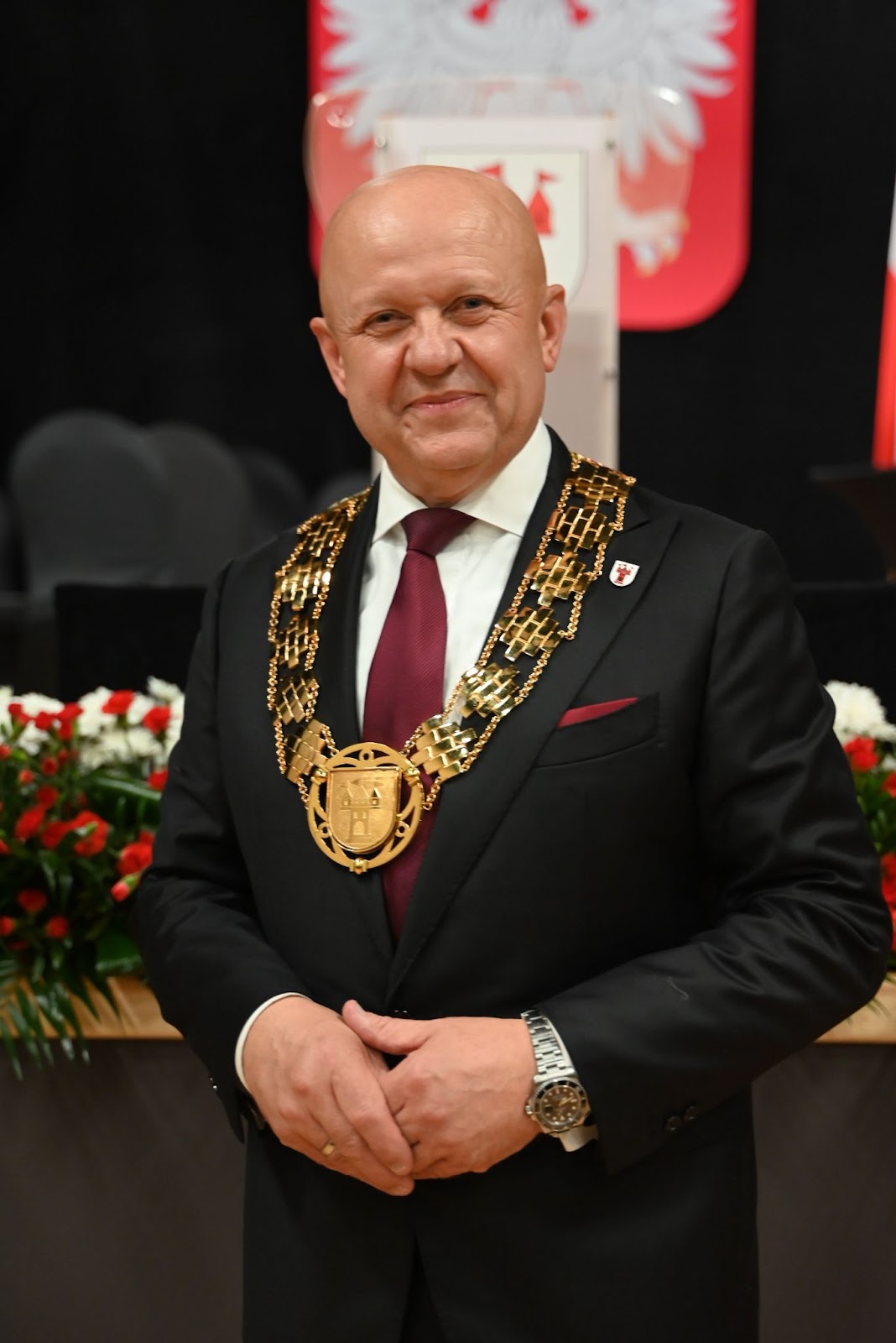 W 2024 r. Burmistrz Mszczonowa wydał w sumie 167 zarządzeń. 
budżet i finanse - zmiany w budżecie gminy, wieloletniej  prognozie finansowej, zmiany planu finansowego dla wydzielonych rachunków oraz zatwierdzenie sprawozdań finansowych,
konkursy i komisje - powoływanie Komisji Konkursowych do opiniowania ofert na realizację zadań publicznych w zakresie kultury fizycznej, sportu, usług społecznych. Ogłaszanie konkursów na realizację zadań publicznych w zakresie kultury fizycznej i sportu oraz innych społecznych inicjatyw,
nieruchomości - powoływanie Komisji Przetargowych,
oświata - ustalenie harmonogramu rekrutacji do przedszkoli i szkół podstawowych na rok szkolny 2024/2025, powoływanie komisji egzaminacyjnych dla nauczycieli ubiegających się o awans oraz komisji rekrutacyjnych na stanowiska kierownicze, 
kwestie organizacyjne - stosowanie w Urzędzie Miejskim w Mszczonowie systemu elektronicznego zarządzania dokumentacją, aktualizacja Księgi Jakości Urzędu Miejskiego, wprowadzenie zmian w regulaminach wynagrodzeń, ustalanie dodatkowych dni pracy.
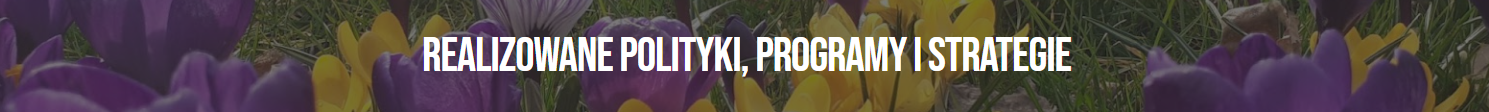 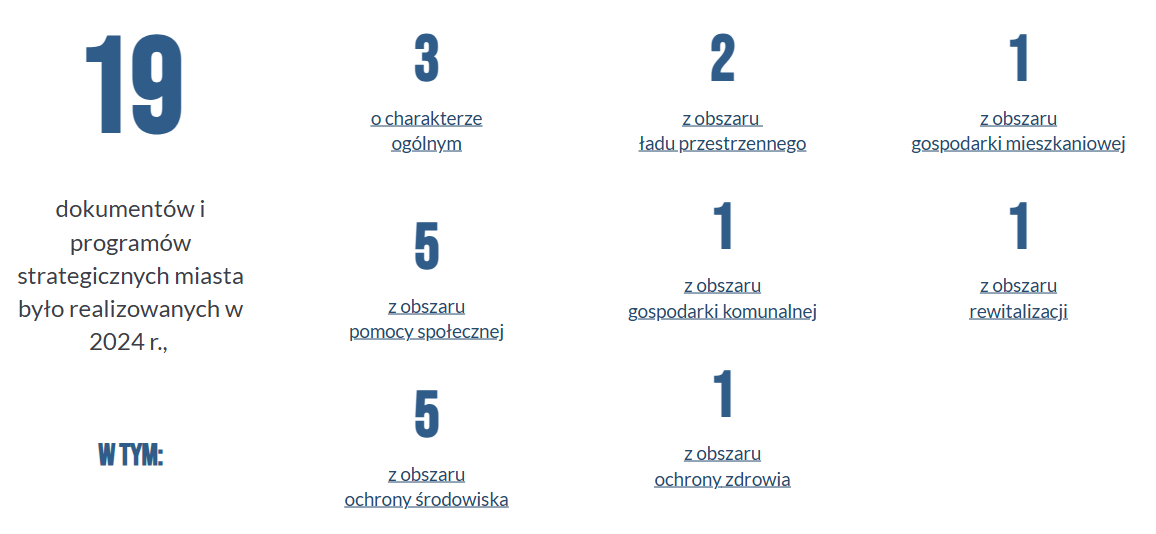 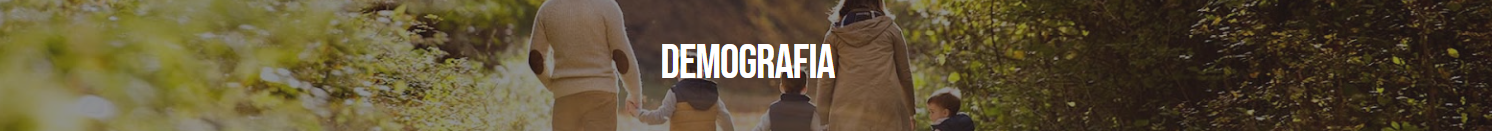 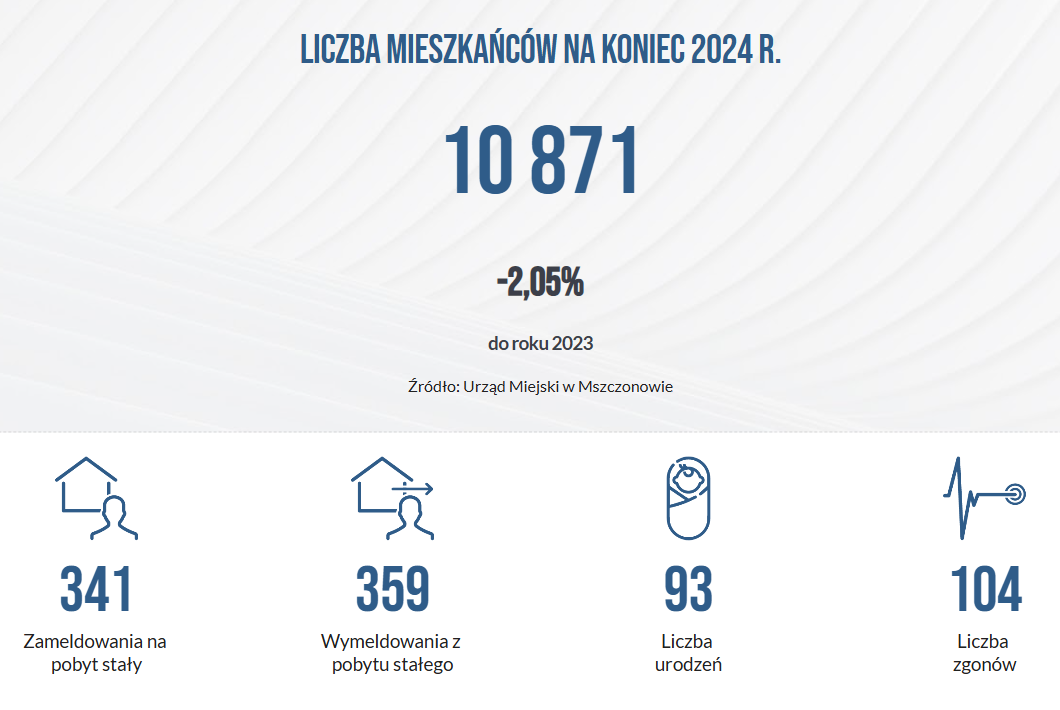 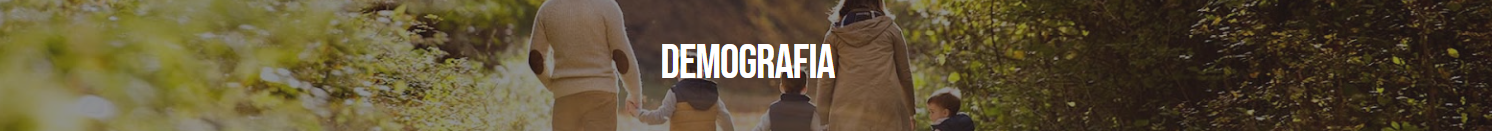 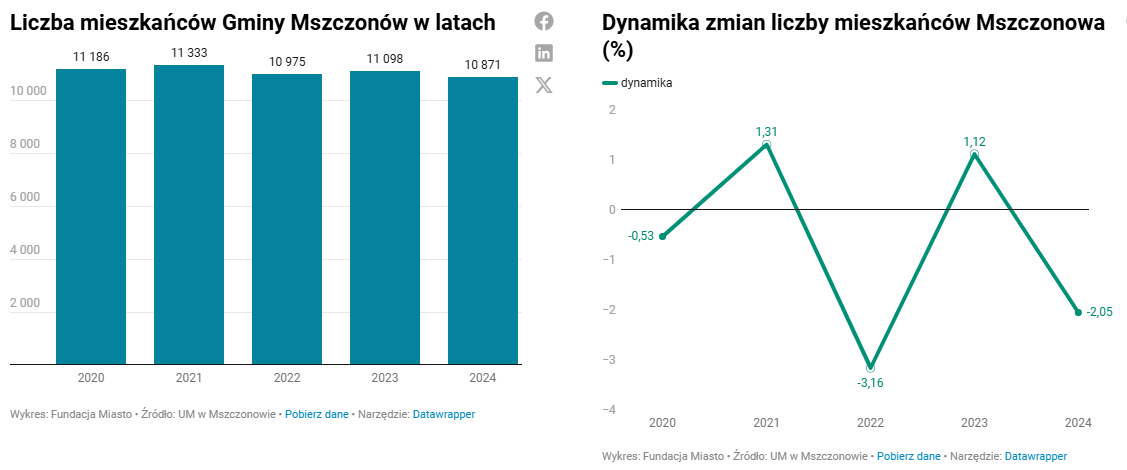 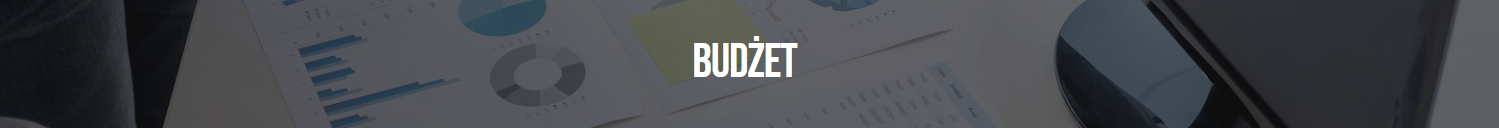 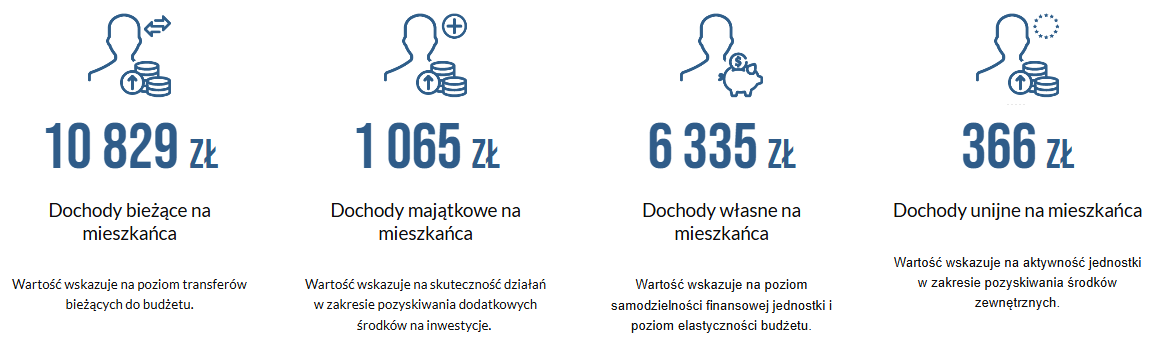 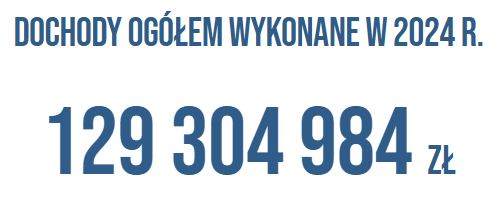 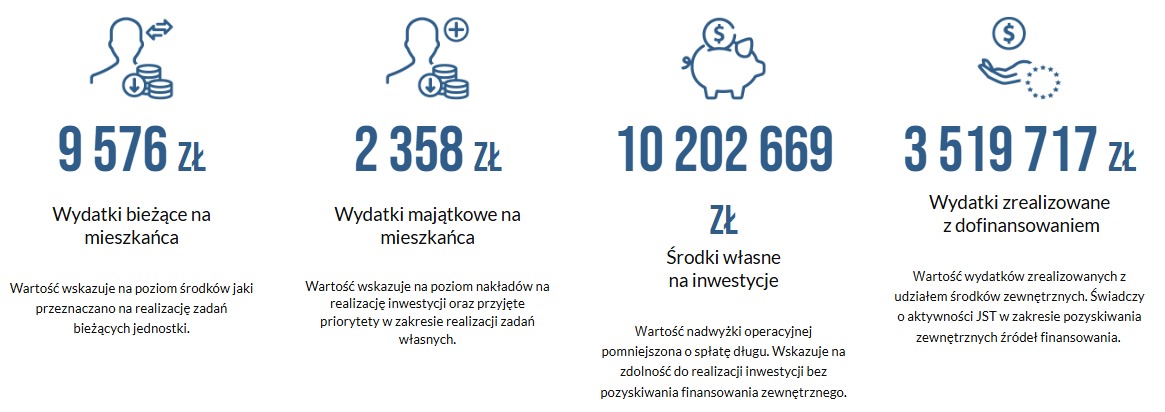 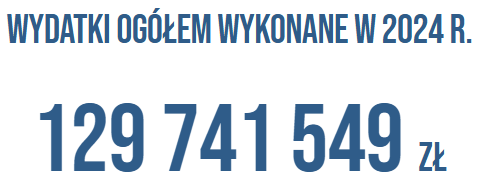 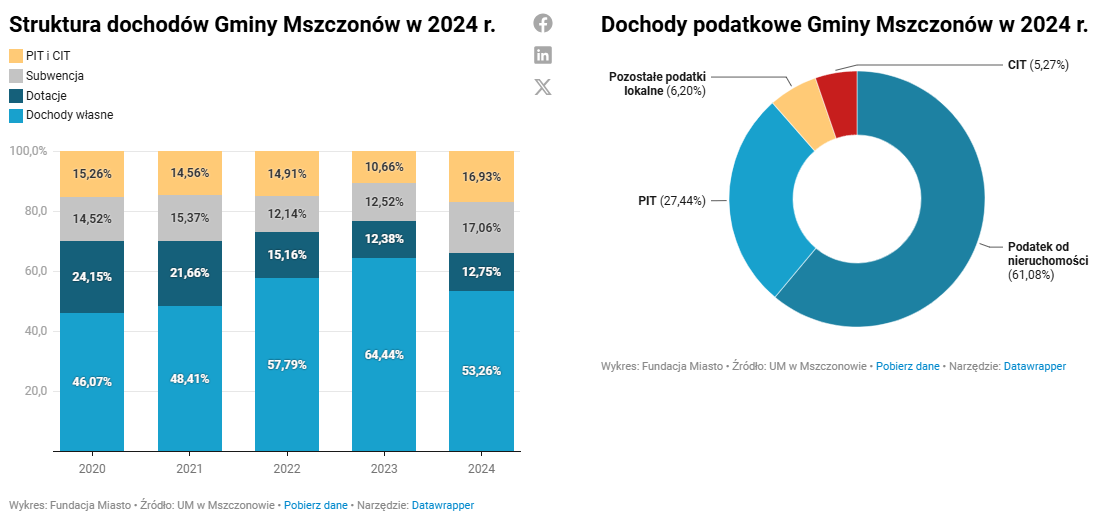 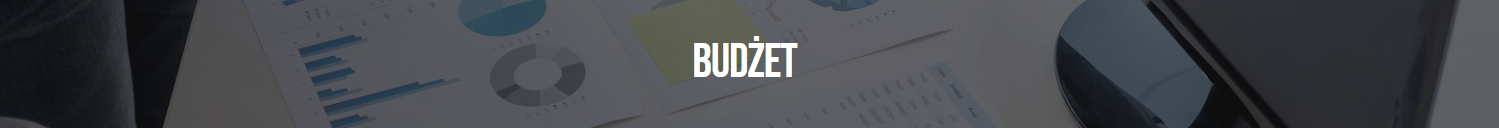 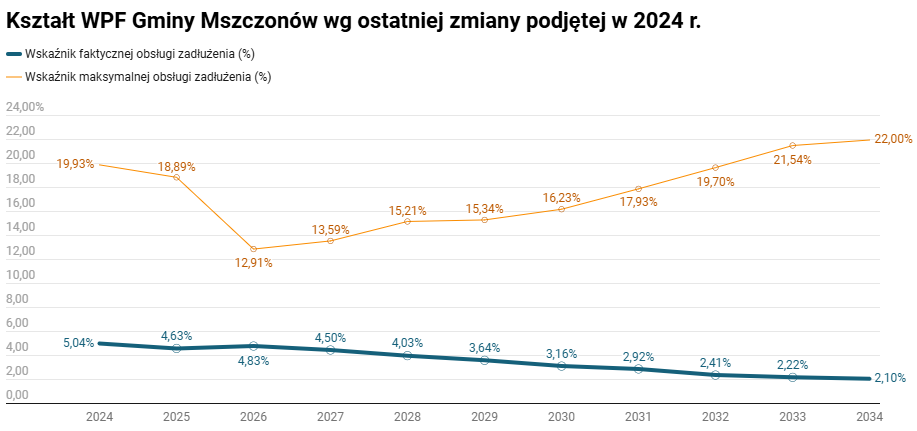 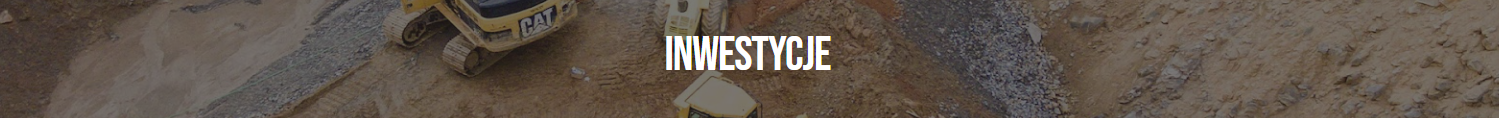 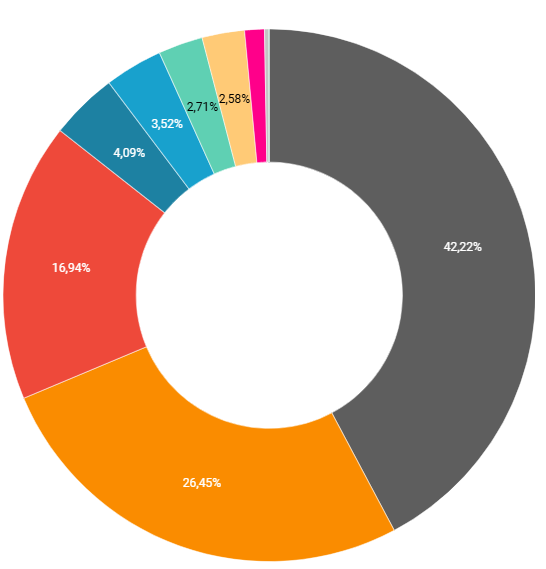 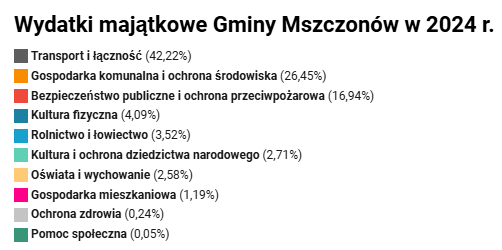 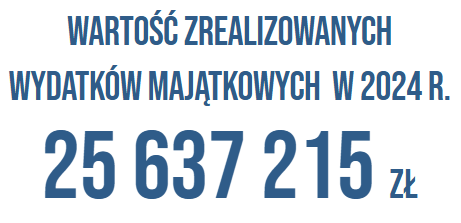 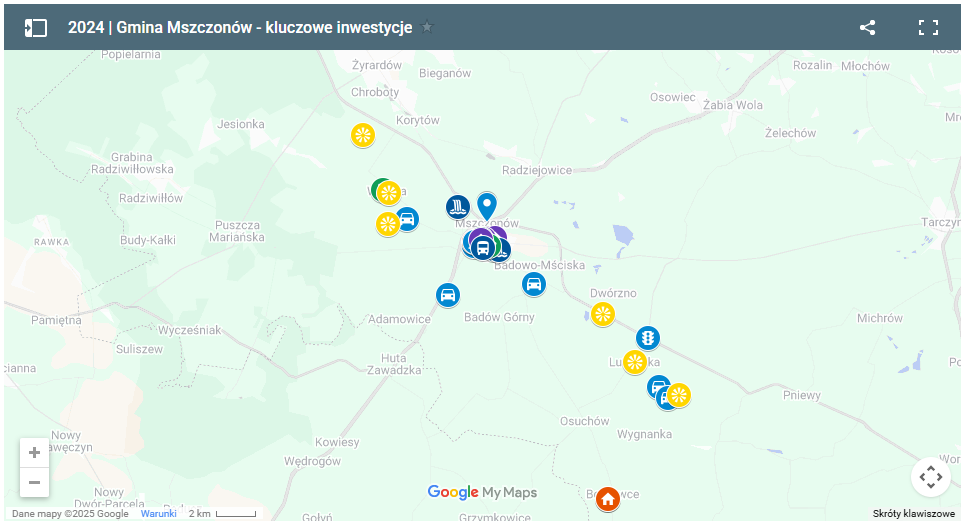 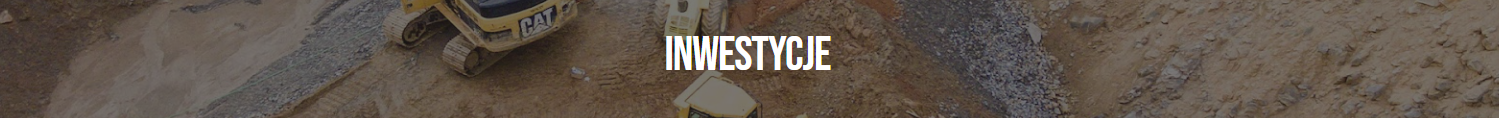 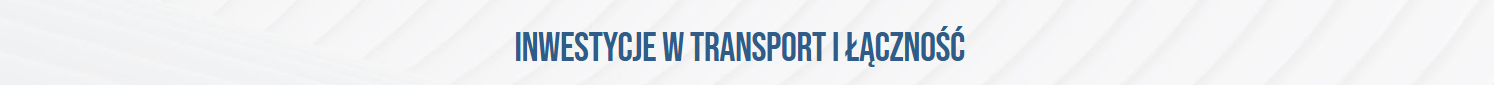 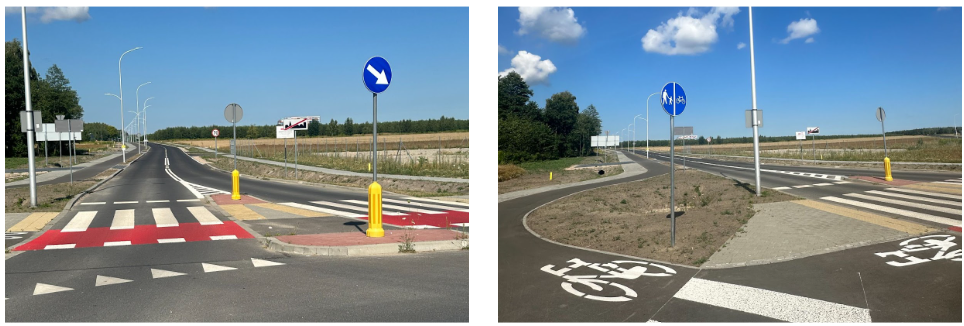 Rozbudowa ul. Żukowskiej w m. Wręcza, Grabce Towarzystwo, Długowizna  i Świnice
Rozbudowa ul. Żukowskiej w m. Wręcza, Grabce Towarzystwo, Długowizna i  Świnice – etap II
Remonty fragmentów dróg gminnych w gminie Mszczonów
Przebudowa ul. Leśnej w Wymysłowie
Przebudowa ul. Zarzecznej i Kilińskiego od ul. Zarzecznej do ul. Grójeckiej w  Mszczonowie
Budowa sygnalizacji świetlnej na skrzyżowaniu DK 50 z DW 876 i ul. Szkolną w m. Chudolipie gmina Mszczonów
Przebudowa ul. Maklakiewicza w Mszczonowie wraz z budową kanalizacji  deszczowej
Remont drogi gminnej W ul. Tańskiego w Mszczonowie 
Przebudowa Placu Piłsudskiego i fragmentu Nowego Rynku w Mszczonowie
Zagospodarowanie skweru przy ul. Maklakiewicza i Tysiąclecia w  Mszczonowie
Inwestycje współfinansowane z Powiatem Żyrardowskim
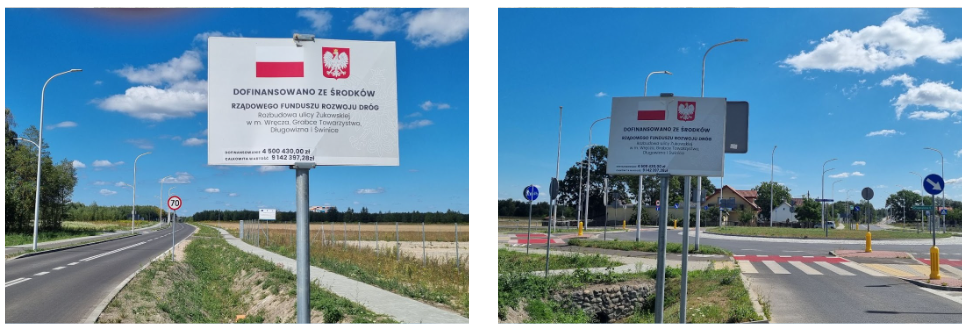 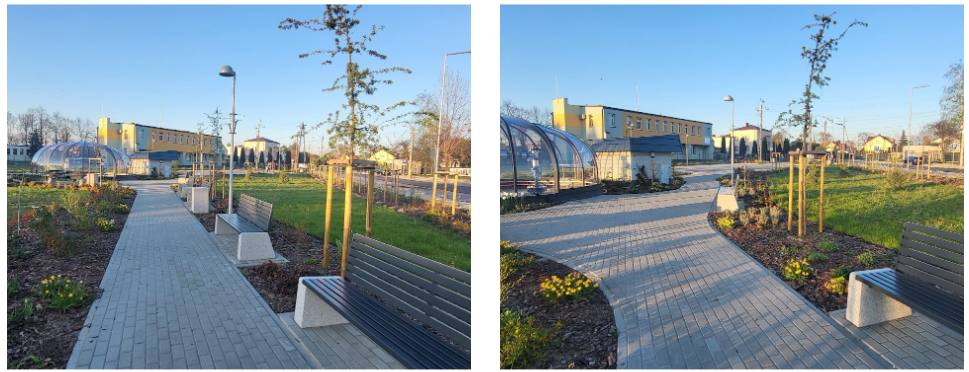 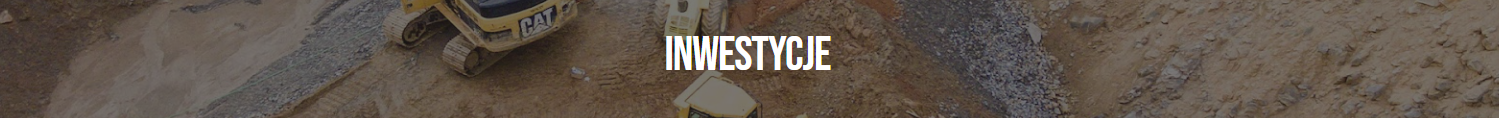 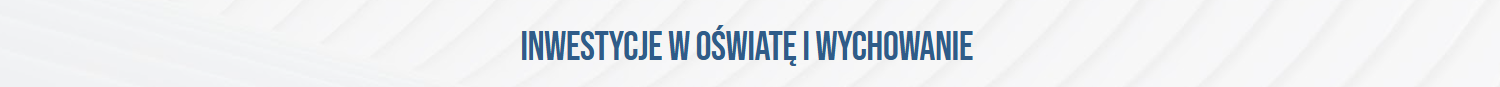 Rozbudowa i modernizacja budynku Miejskiego Przedszkola Nr 1 w Mszczonowie wraz z dostosowaniem obiektu dla osób ze specjalnymi potrzebami
Poprawa efektywności energetycznej budynku Szkoły Podstawowej w Mszczonowie 
Rozbudowa Szkoły Podstawowej w Mszczonowie o klatkę schodową z windą
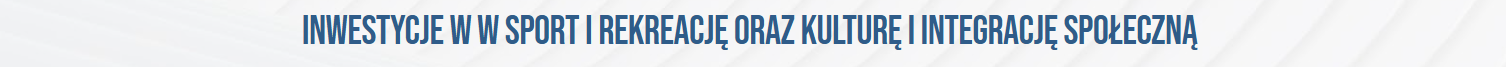 Budowa Centrum Aktywizacji Sportowej Mieszkańców „Mszczonowianka„
Zakup siedzisk do sali widowiskowej Mszczonowskiego Ośrodka Kultury w celu modernizacji infrastruktury służącej aktywizacji lokalnej społeczności
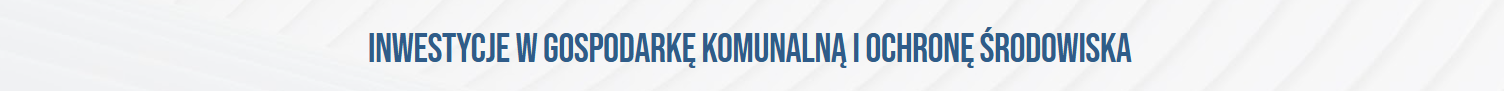 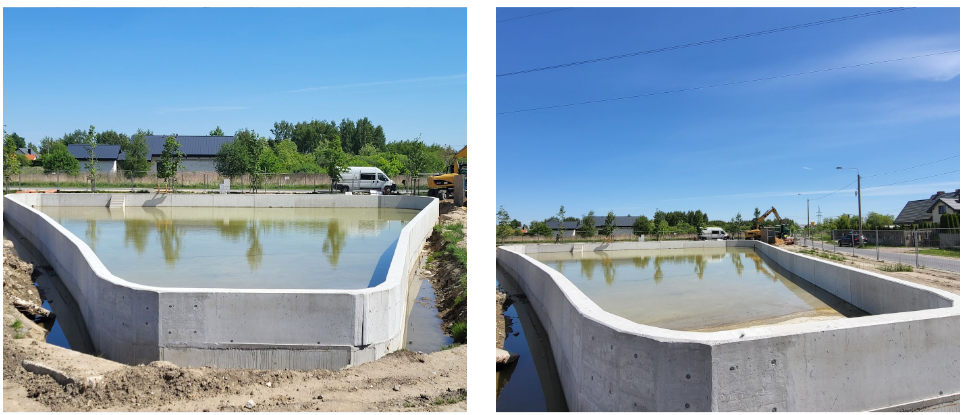 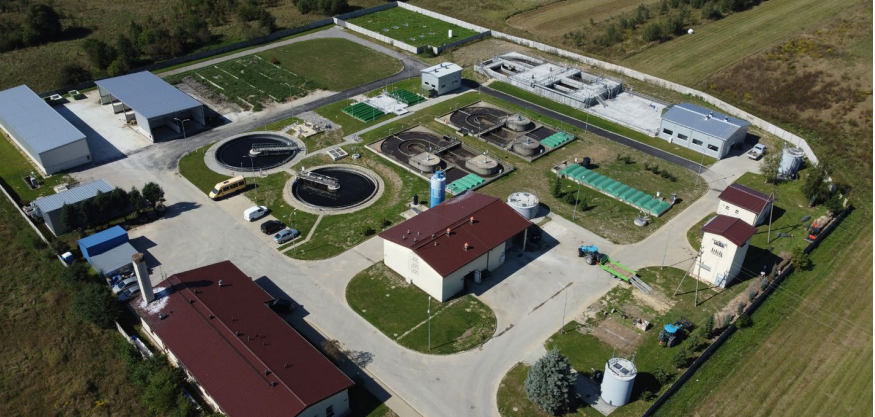 Budowa kanalizacji deszczowej wraz ze zbiornikiem retencyjnym na osiedlu Tarczyńska 
Rozbudowa i modernizacja oczyszczalni ścieków w Grabcach Józefpolskich
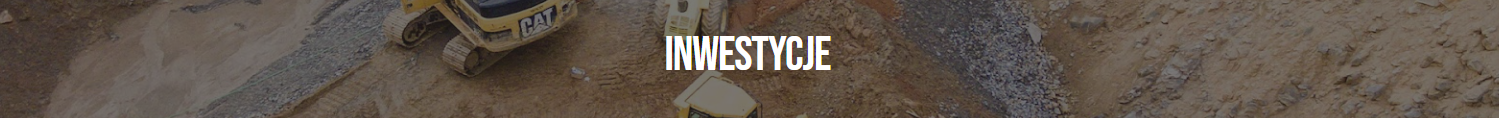 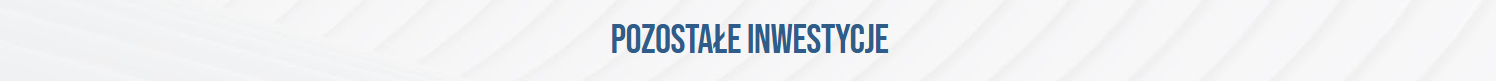 Więcej informacji na temat inwestycji znajduje się w Gminnym Biuletynie Informacyjnym Merkuriusz Mszczonowski Inwestycyjny
Budowa placu zabaw i siłowni zewnętrznej we Wręczy w celu integracji lokalnej społeczności 
Zakup nowego ciężkiego samochodu ratowniczo-gaśniczego wraz z specjalistycznym wyposażeniem dla OSP w Mszczonowie
Wymiana nawierzchni hali sportowej w Mszczonowie
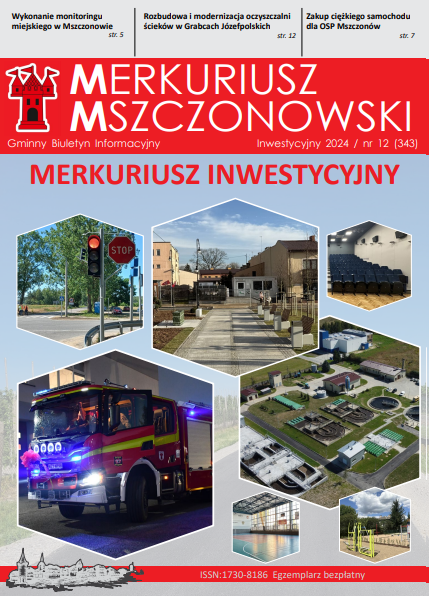 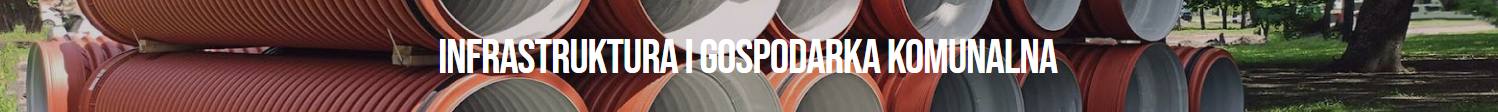 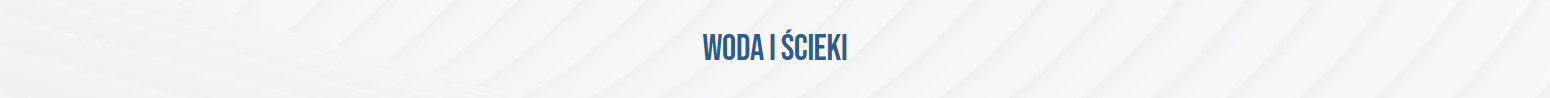 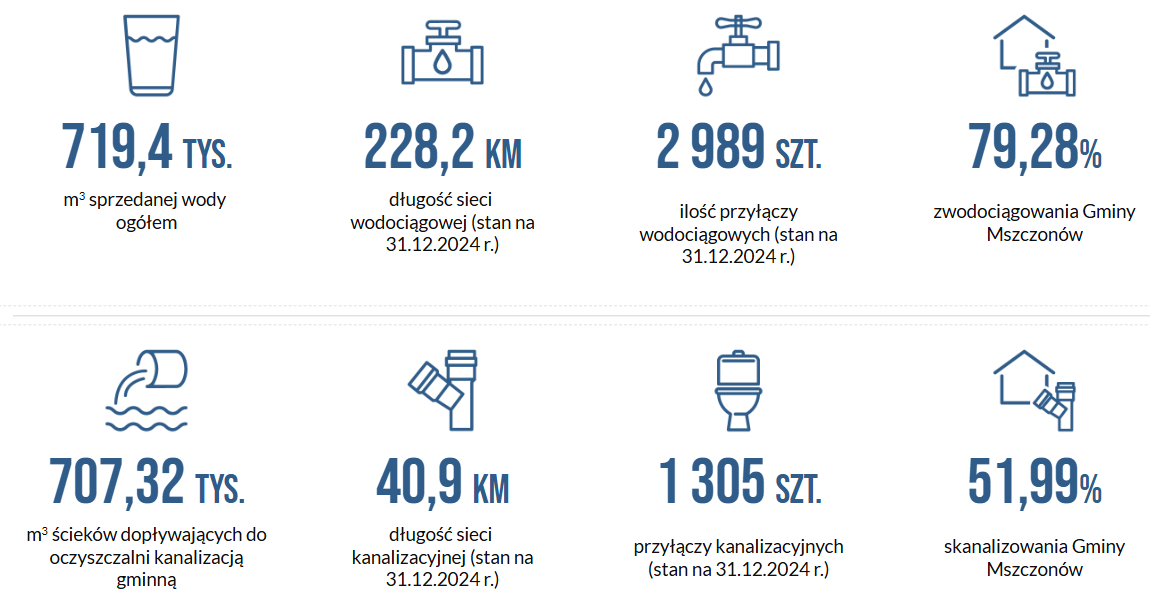 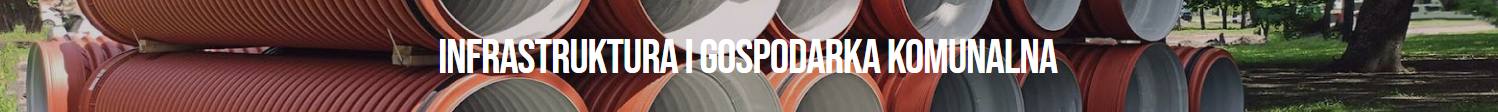 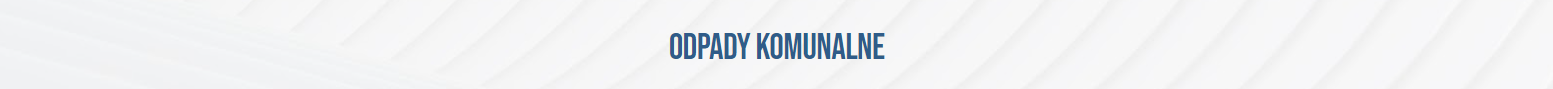 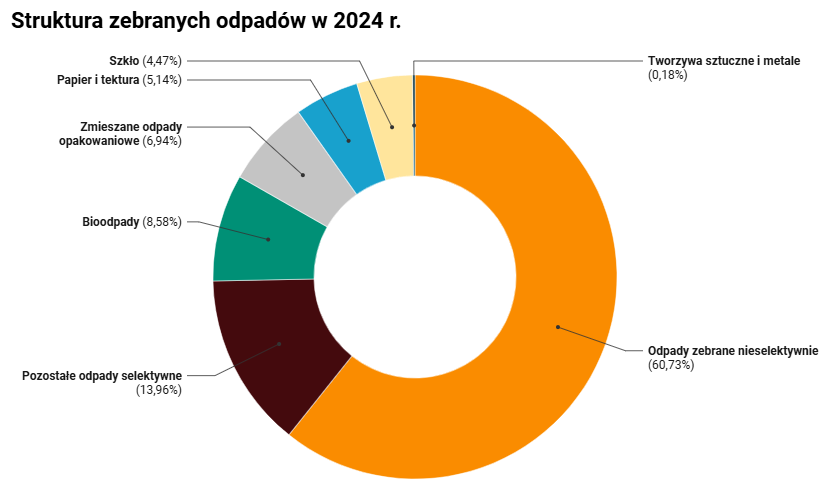 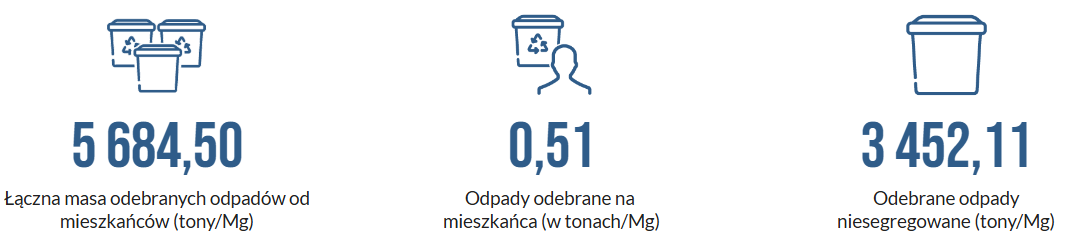 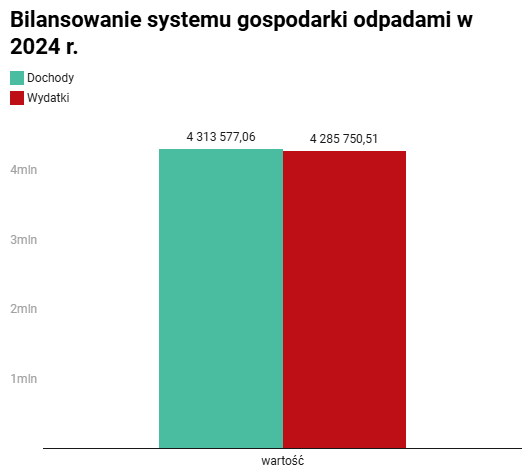 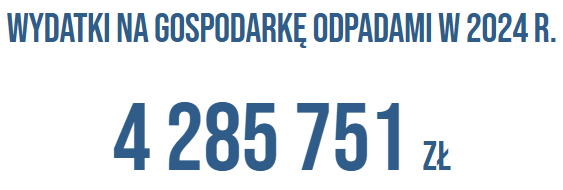 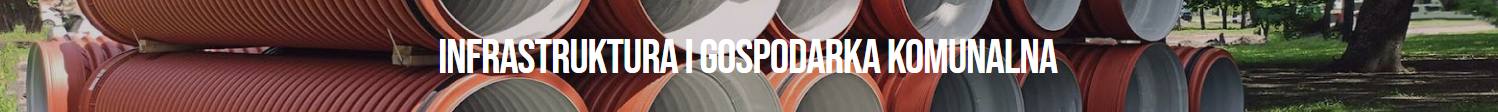 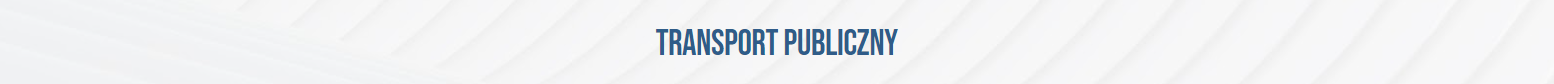 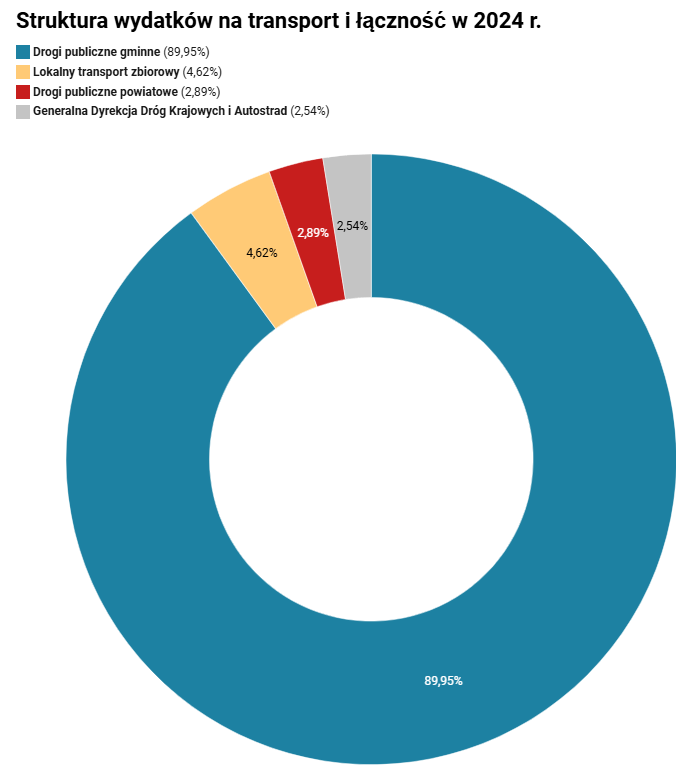 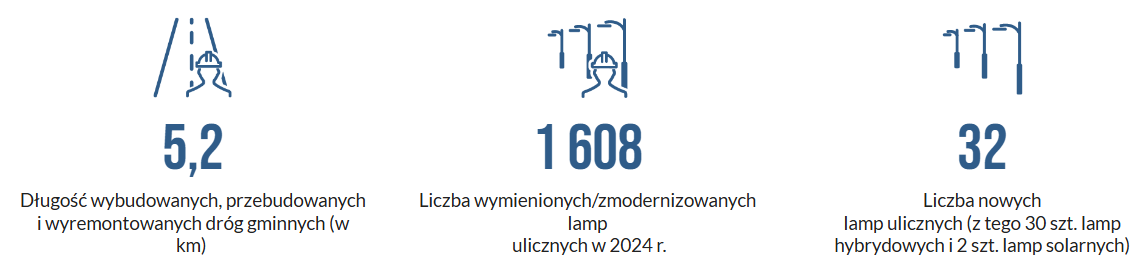 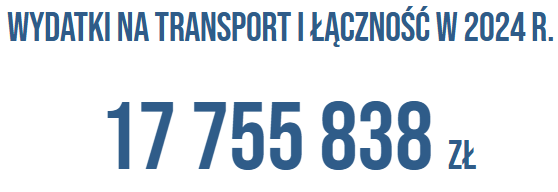 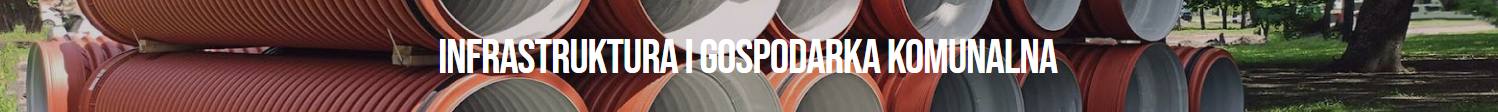 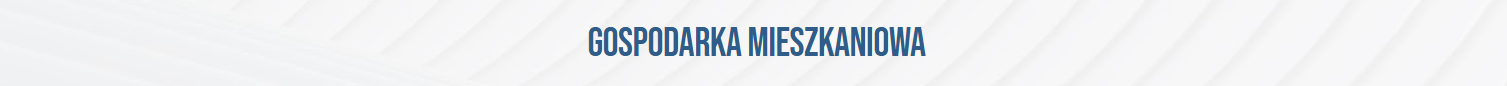 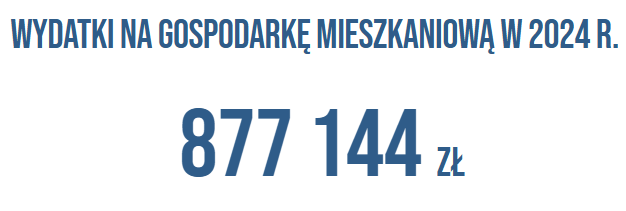 Wydatki poniesione w obszarze gospodarki mieszkaniowej w 2024 r. w stosunku do roku poprzedniego wykonano na poziomie niższym o ponad 82%, co było związane z realizacją inwestycji w roku ubiegłym na kwotę ponad 3,7 mln zł. Dla porównania w 2024 r. wartość wydatków majątkowych wyniosła niewiele ponad 305,5 tys. zł.
W 2024 r. środki wydatkowano m.in. na:
opłaty związane z gospodarką nieruchomościami, tj. podziały geodezyjne, opłaty notarialne w związku z zawartymi aktami notarialnymi, publikację ogłoszeń o przetargach w prasie, poświadczenie kopii notarialnych, kopie map wieloformatowych,
wykonanie operatów szacunkowych, wycenę nieruchomości,
opłaty za wypisy i wyrysy z ewidencji gruntów, opłaty sądowe za wypisy w księgach wieczystych,
wypłatę odszkodowań za wywłaszczone nieruchomości pod realizację dróg na terenie gminy Mszczonów.
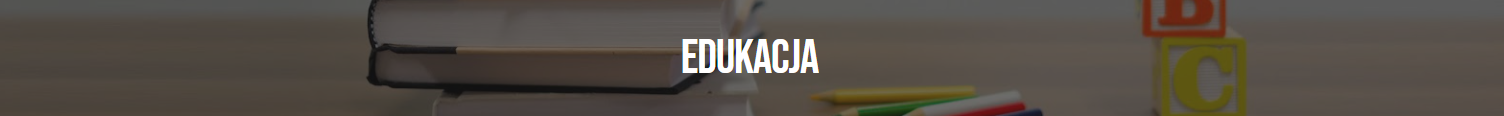 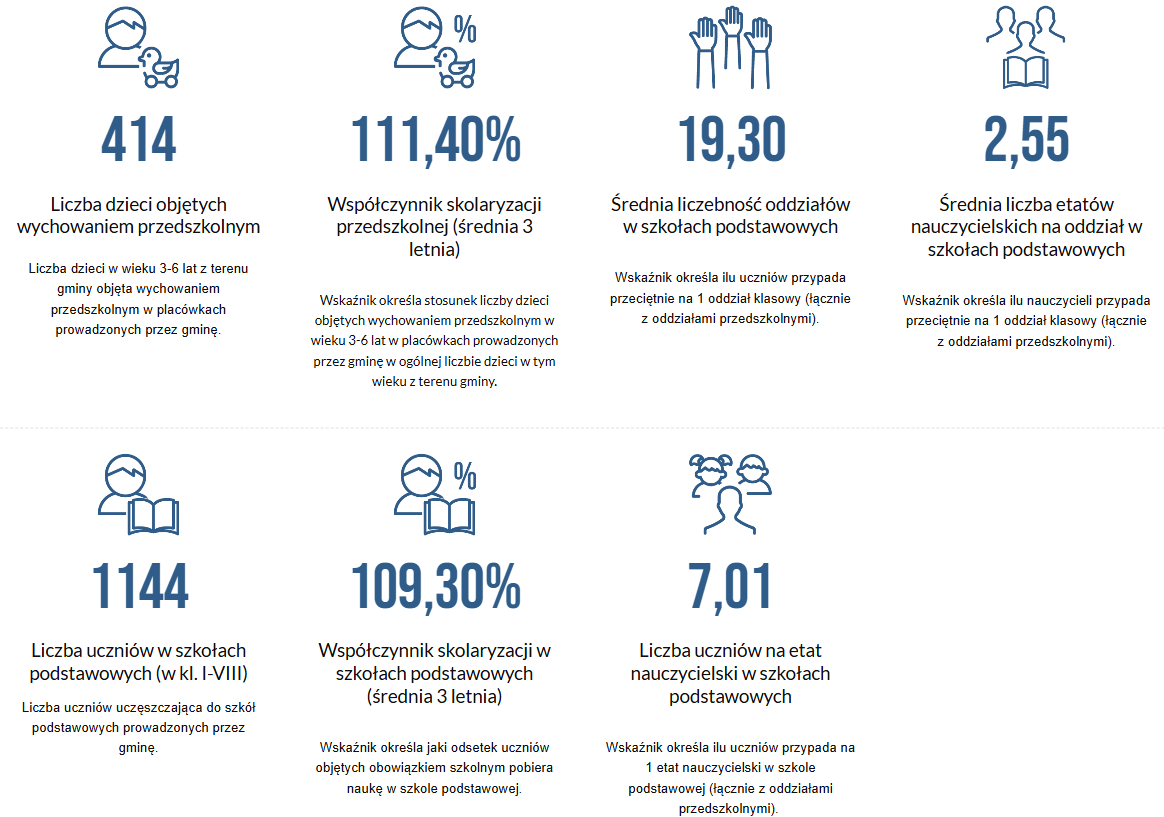 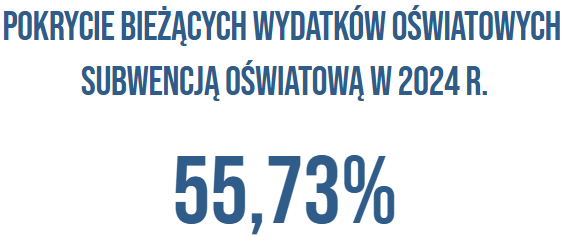 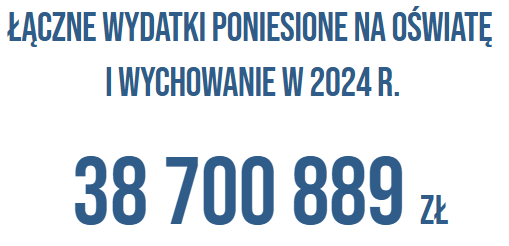 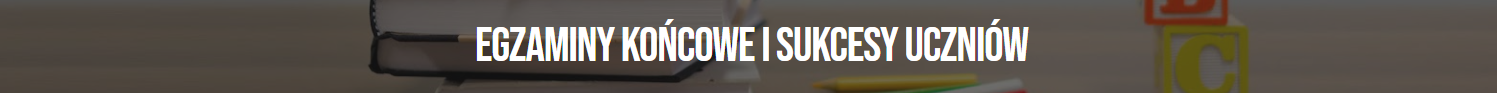 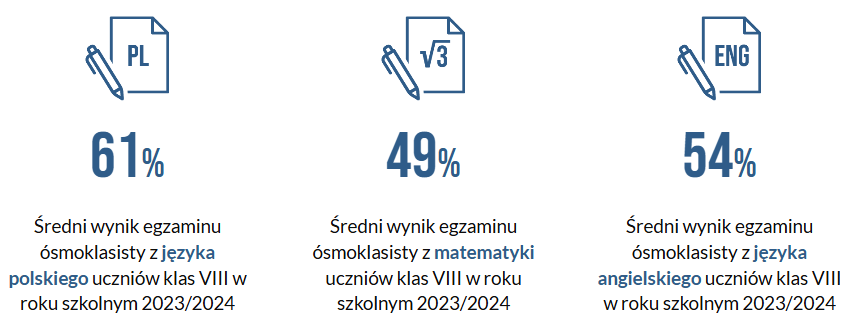 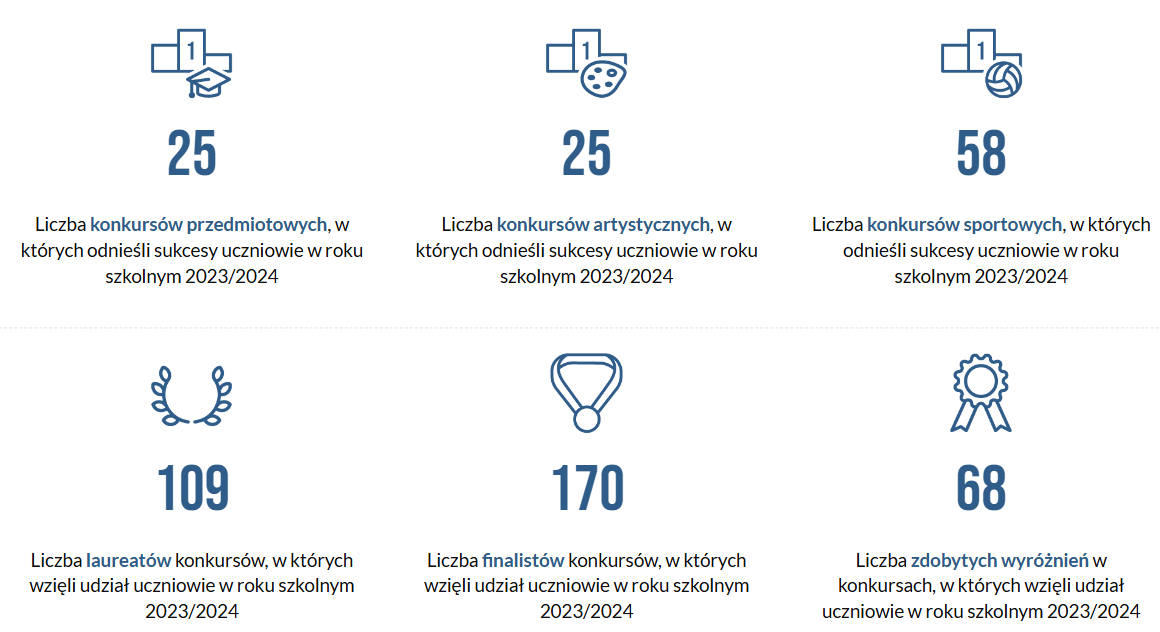 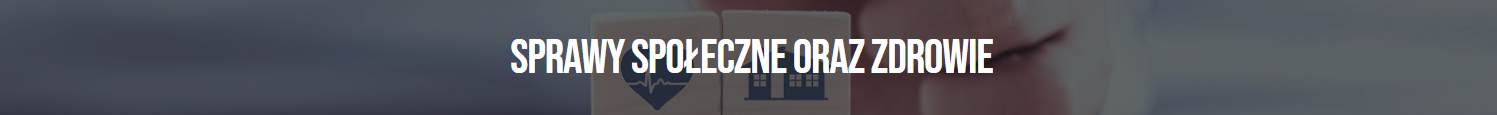 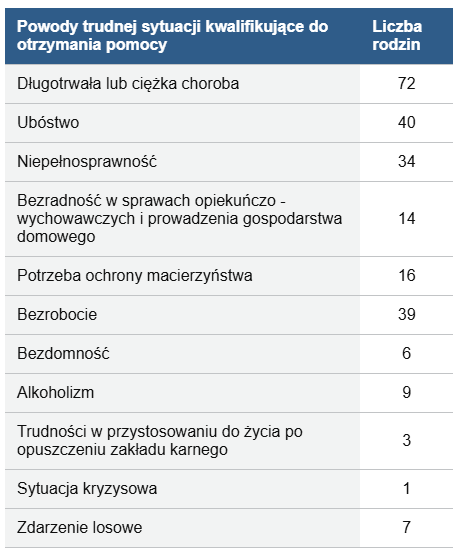 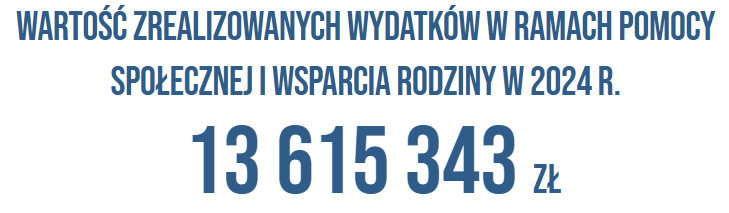 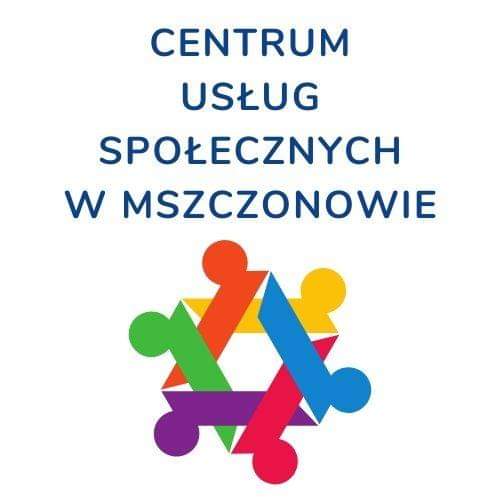 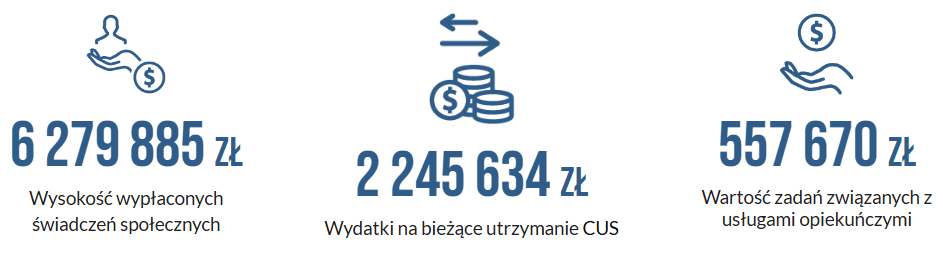 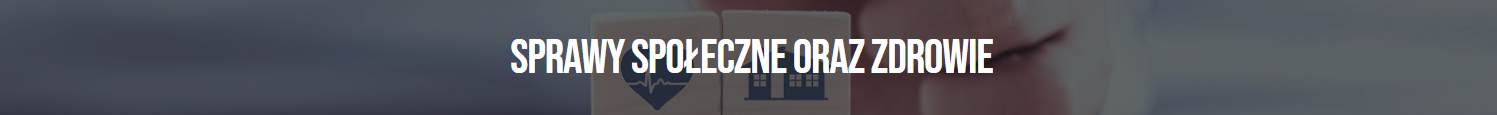 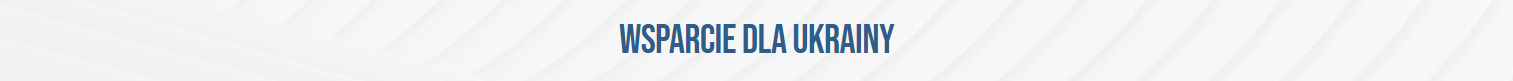 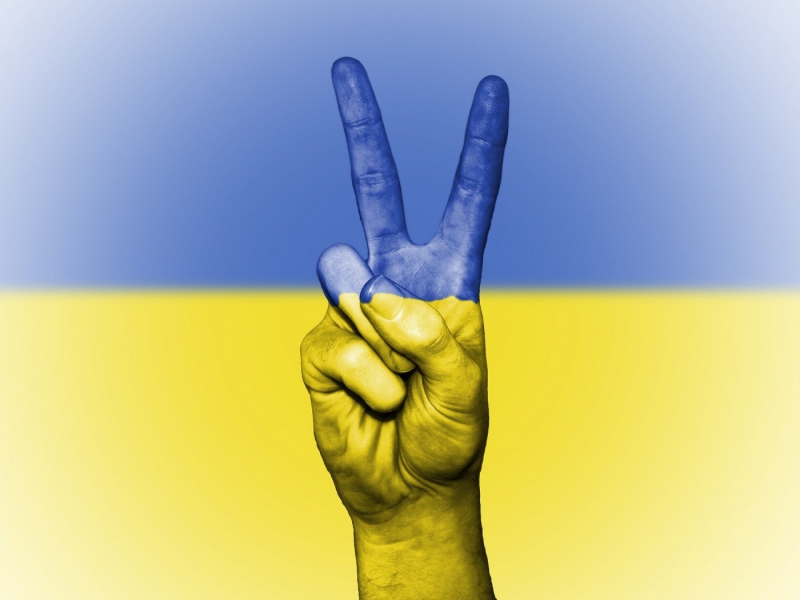 Działania CUS z zakresu wspierania rodziny dotyczyły również kontynuacji pomocy obywatelom Ukrainy. Wsparcie realizowane w ramach ustawy o pomocy obywatelom Ukrainy, w związku z konfliktem zbrojnym na terytorium tego państwa, realizowano z Funduszu Pomocy.
Pomoc obywatelom Ukrainy

Świadczenie pieniężne za zapewnienie zakwaterowania i wyżywienia obywatelom Ukrainy przebywającym na terytorium Rzeczpospolitej Polskiej wypłacane na podstawie art. 13 ustawy z dnia 12 marca 2022 r. o pomocy Obywatelom Ukrainy - wypłacono 105.984,00 zł (wraz z kosztami obsługi zadania).
Jednorazowe świadczenie pieniężne 300,00 zł na obywatela Ukrainy (art. 31 ustawy z dnia 12 marca 2022 r.) - dla 16 Obywateli Ukrainy wydatkowano 4.800,00 zł (96,00 zł na koszty obsługi zadania).
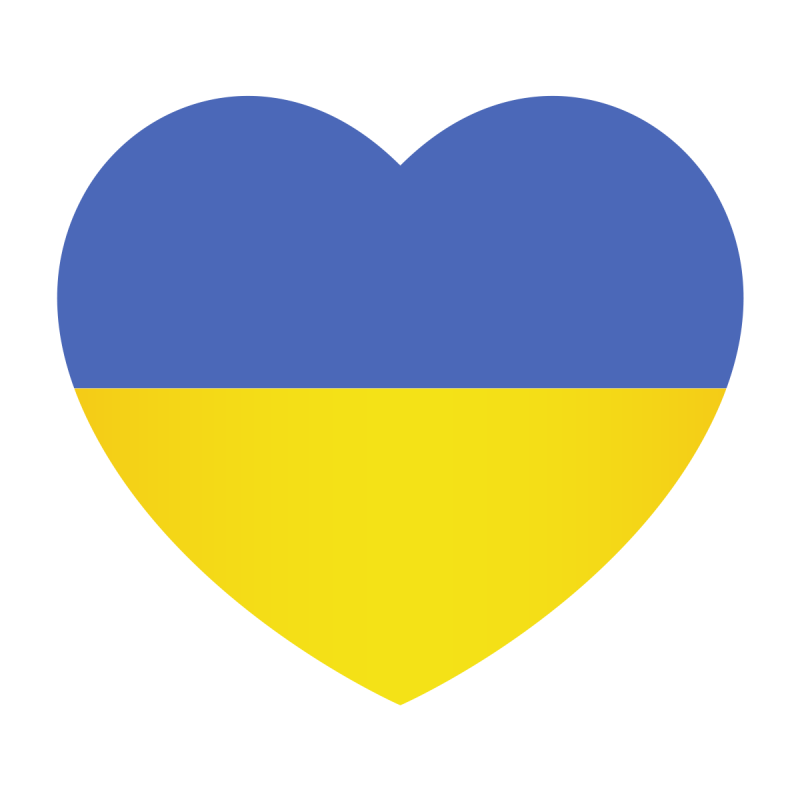 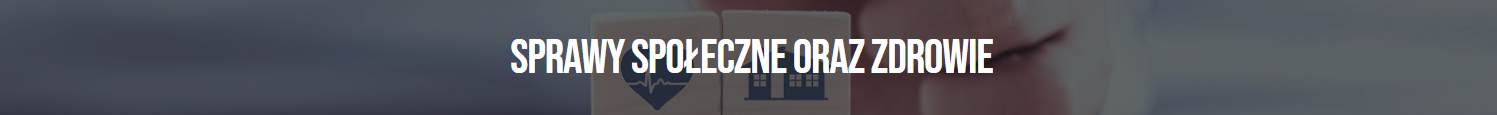 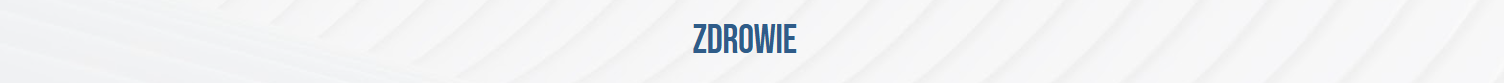 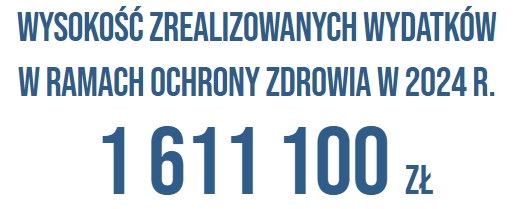 Łączne wydatki w ochronie zdrowia w 2024 r. wyniosły ponad 1,6 mln zł, w tym najwyższą kwotę wydatkowano w zakresie przedsięwzięć dotyczących profilaktyki i rozwiązywania problemów alkoholowych. W głównej mierze skupiały się one na zwiększeniu dostępności do instytucji wspomagających proces leczenia oraz rehabilitacji osób nadużywających substancji psychoaktywnych i ich rodzin a także na poprawie skoordynowanych działań profilaktycznych, informacyjnych, edukacyjnych i szkoleniowych.
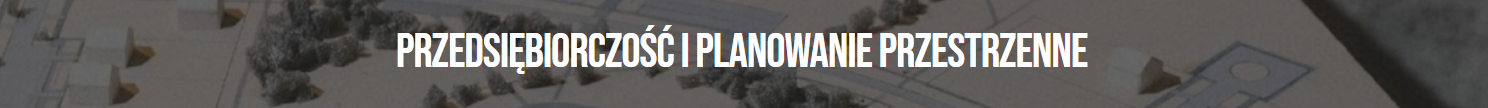 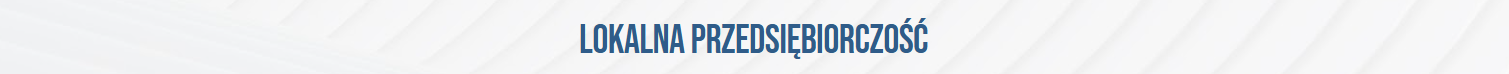 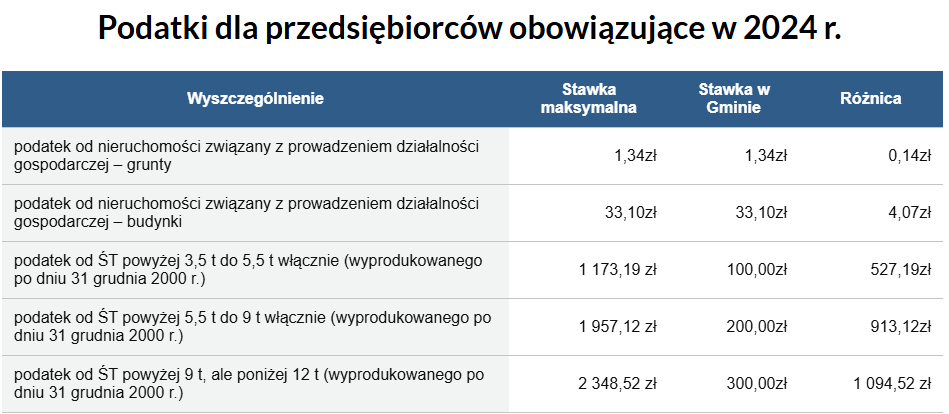 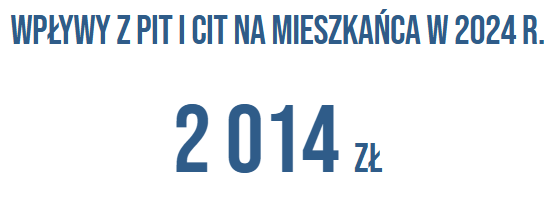 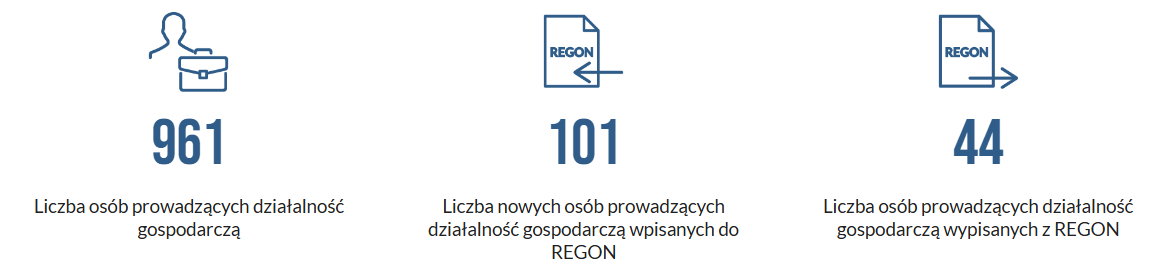 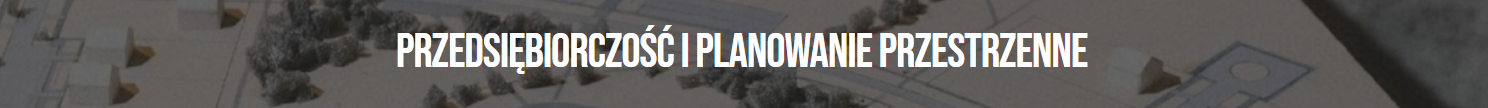 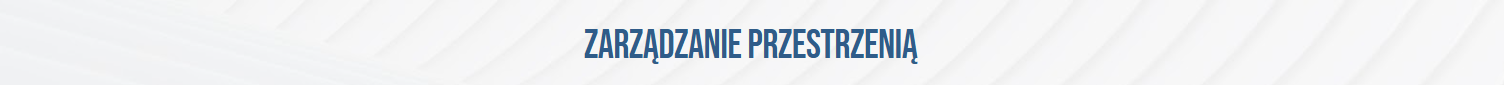 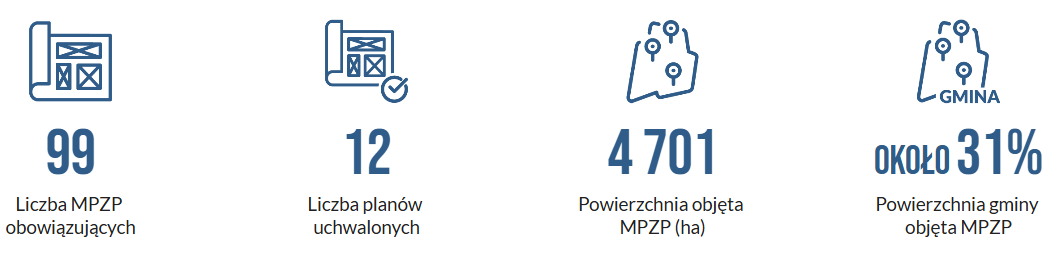 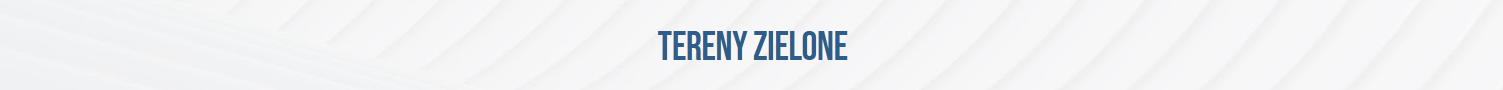 Tereny zielone stanowią istotny element struktury przestrzennej Gminy Mszczonów, wpływając zarówno na jakość życia mieszkańców, jak i na zachowanie równowagi ekologicznej. Gmina podejmuje liczne działania mające na celu ochronę, rozwój oraz racjonalne zagospodarowanie zieleni miejskiej i wiejskiej, co jest zgodne z zasadami zrównoważonego rozwoju oraz polityką ochrony środowiska.
W gminie znajduje się 28 pomników przyrody, wśród których wyróżniają się m.in. okazałe dęby szypułkowe o obwodach pni sięgających 525–700 cm, lipa drobnolistna rosnąca na terenie cmentarza oraz zabytkowa aleja lipowa licząca około 120–130 lat, ciągnąca się wzdłuż dróg powiatowych z Osuchowa do wsi Badowo-Dańki i Lutkówki. Znaczącym pomnikiem jest także granitowy głaz narzutowy o wymiarach 8,4 × 0,8 m wpisany do rejestru już w 1932 r.
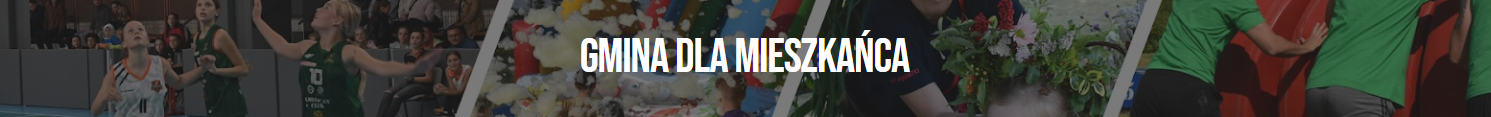 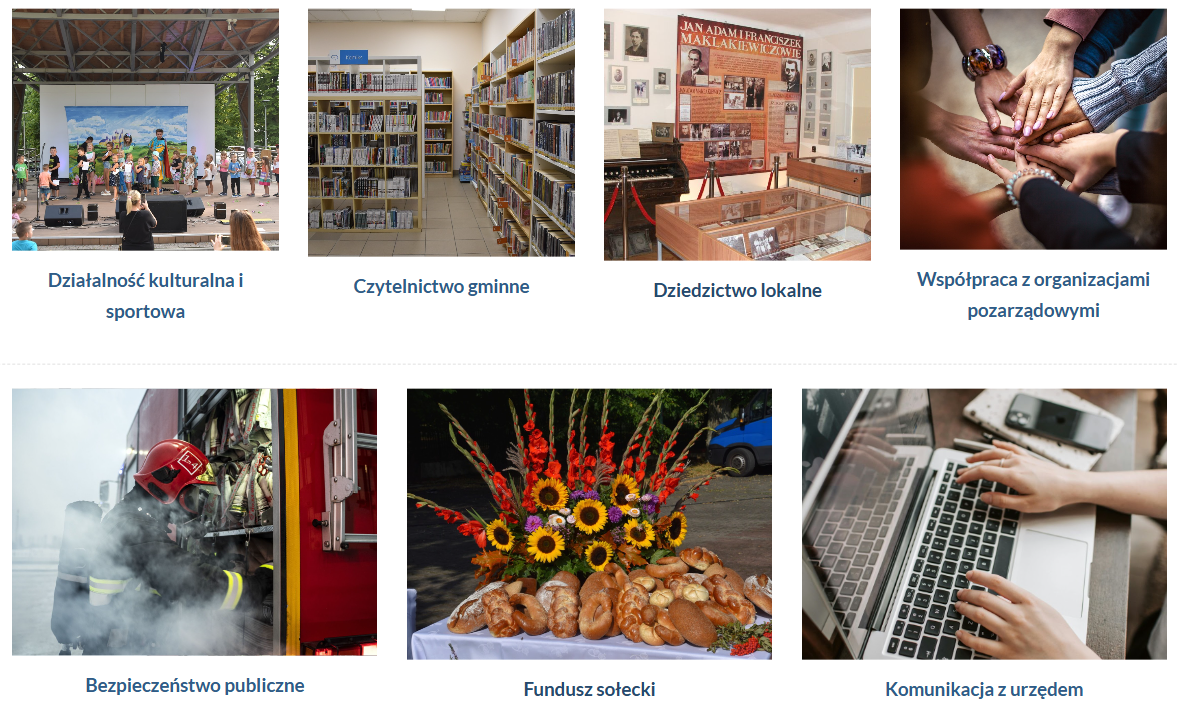 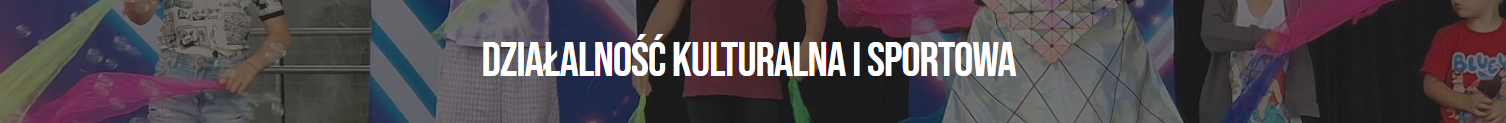 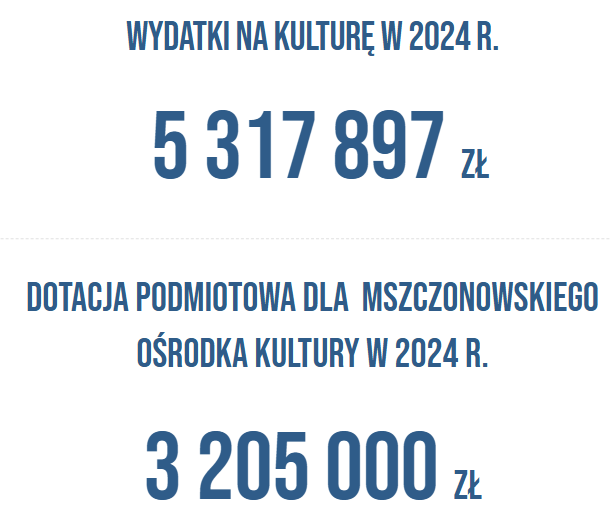 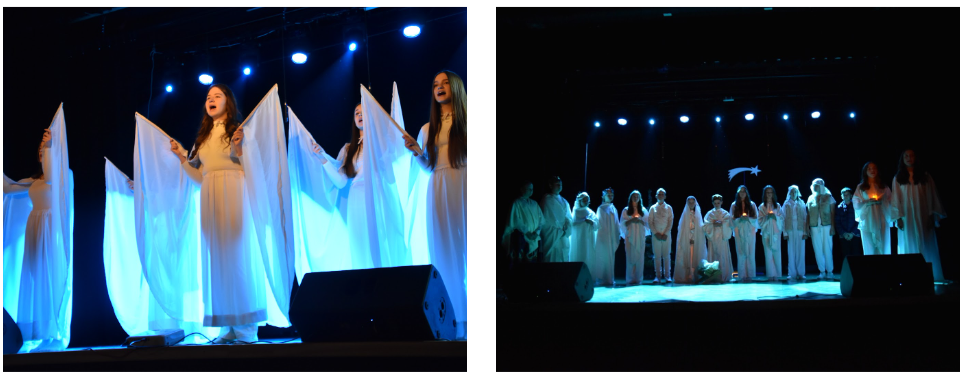 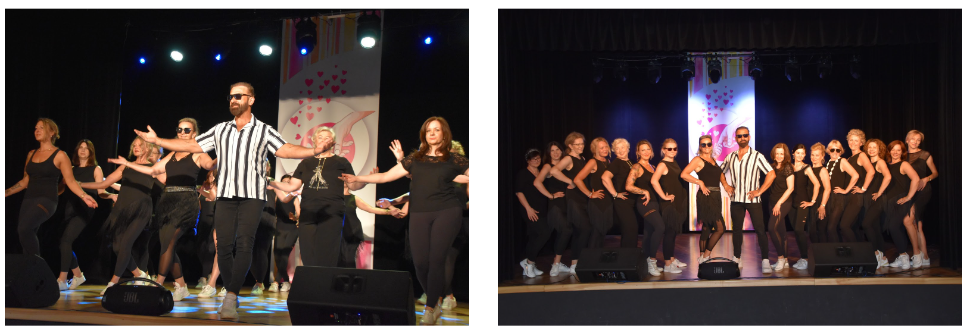 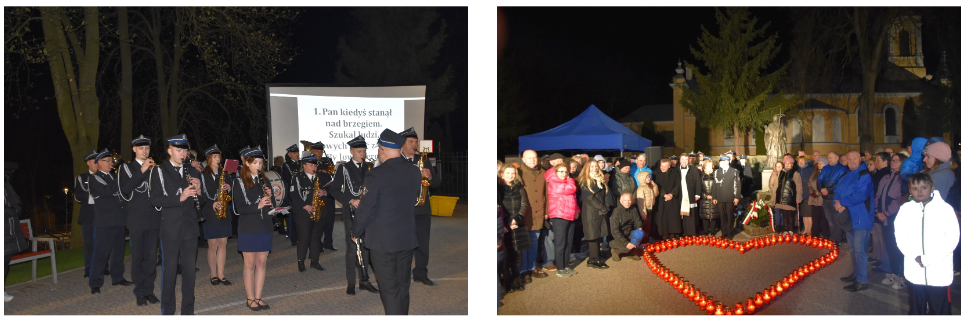 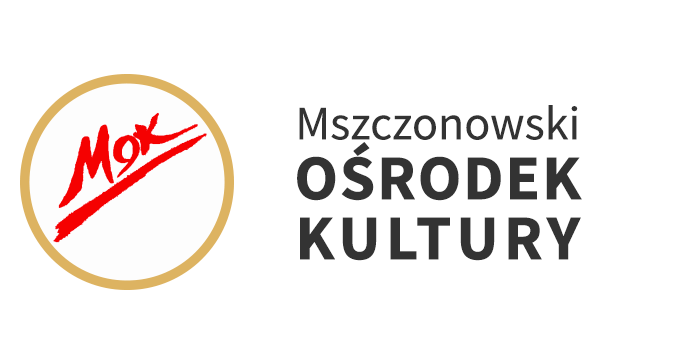 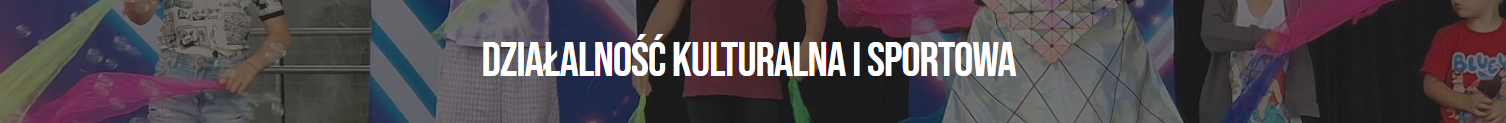 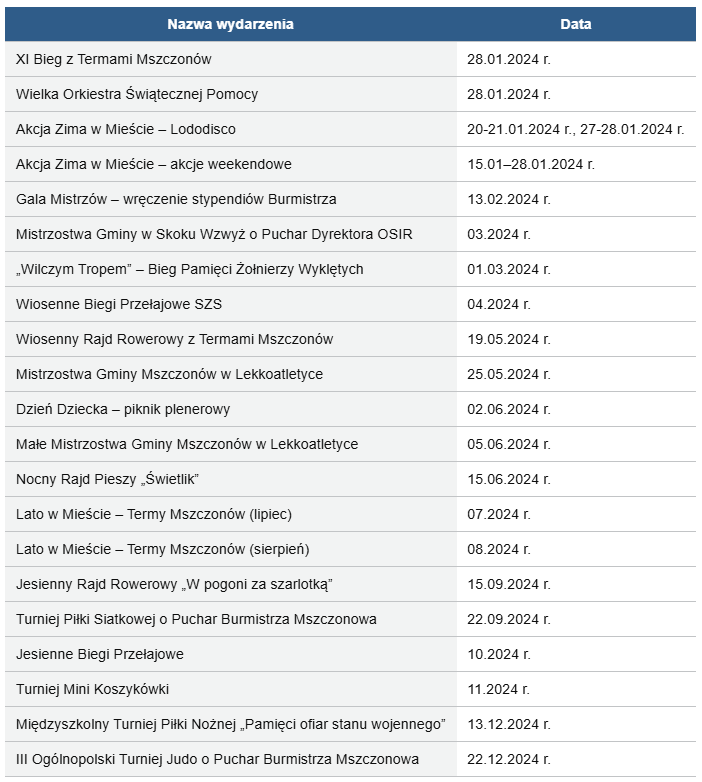 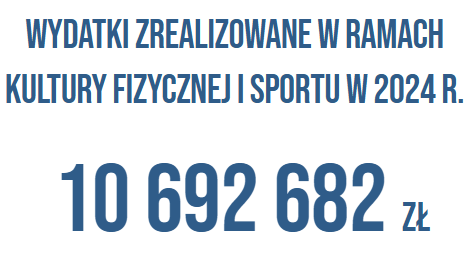 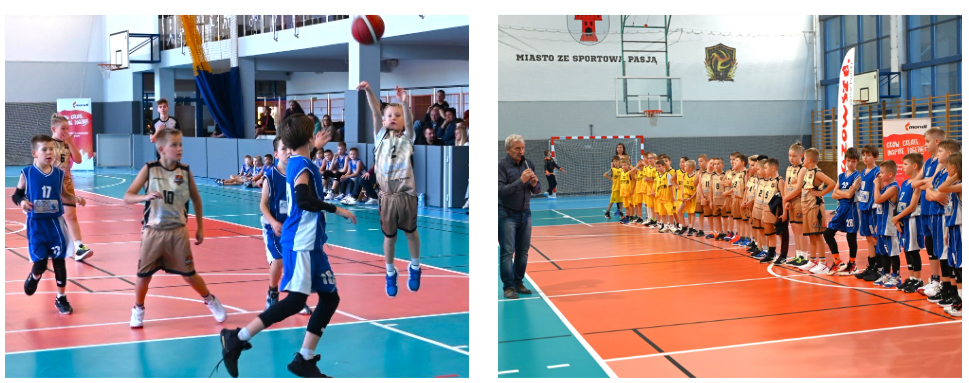 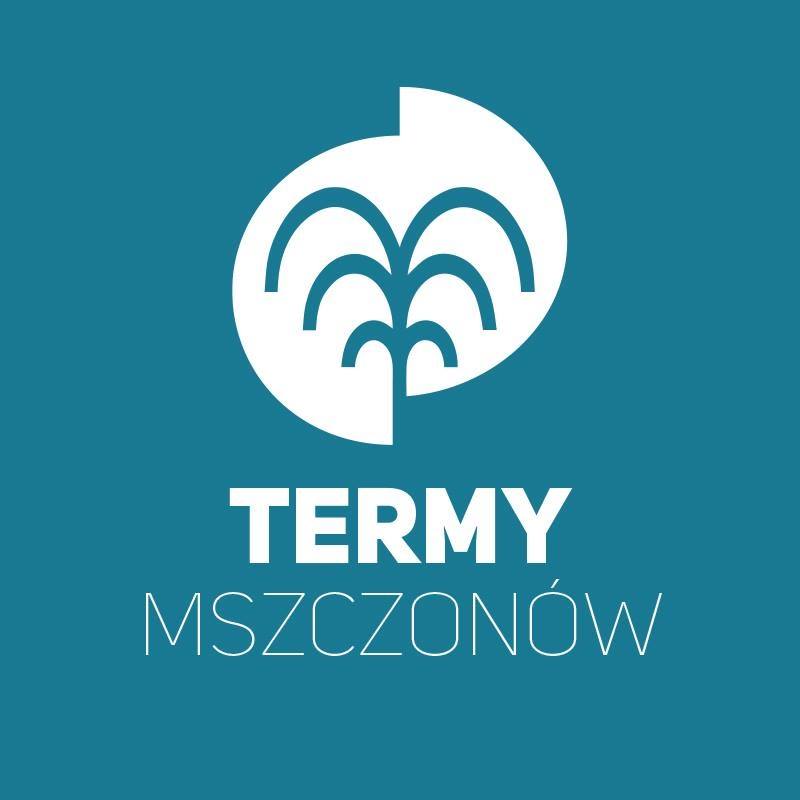 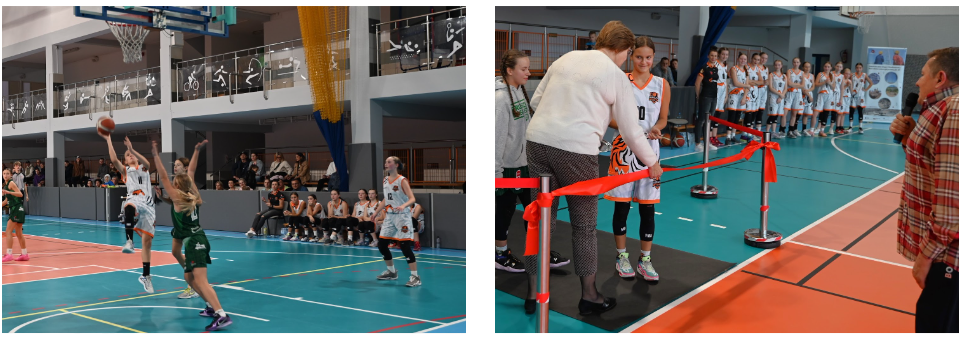 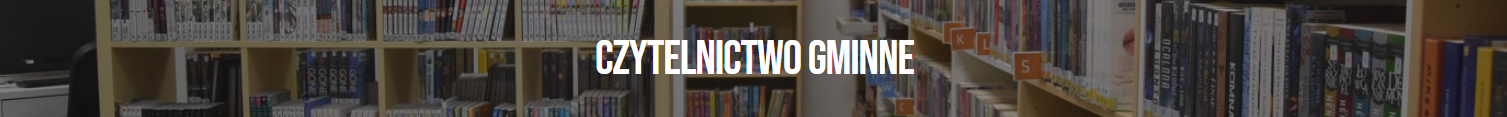 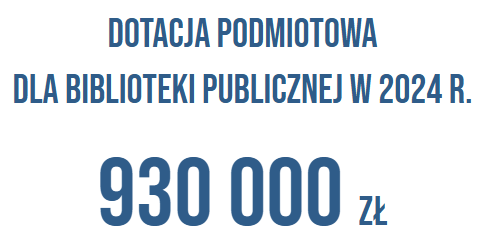 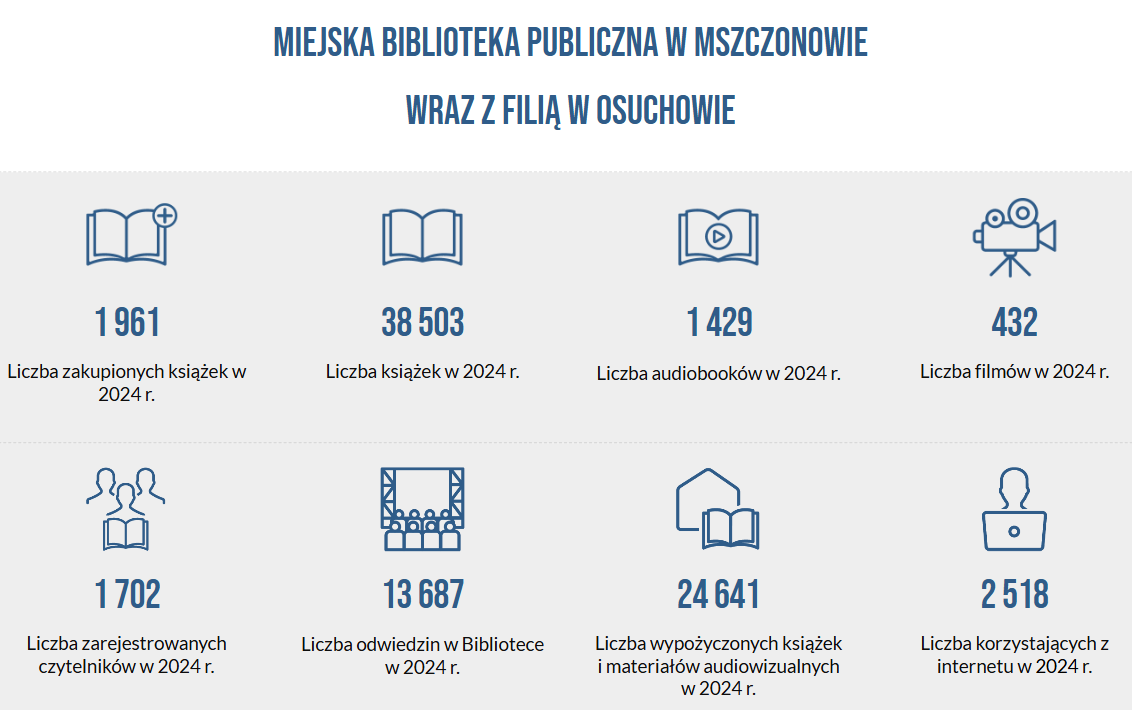 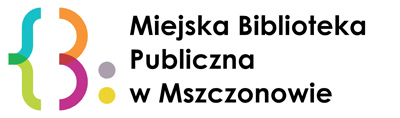 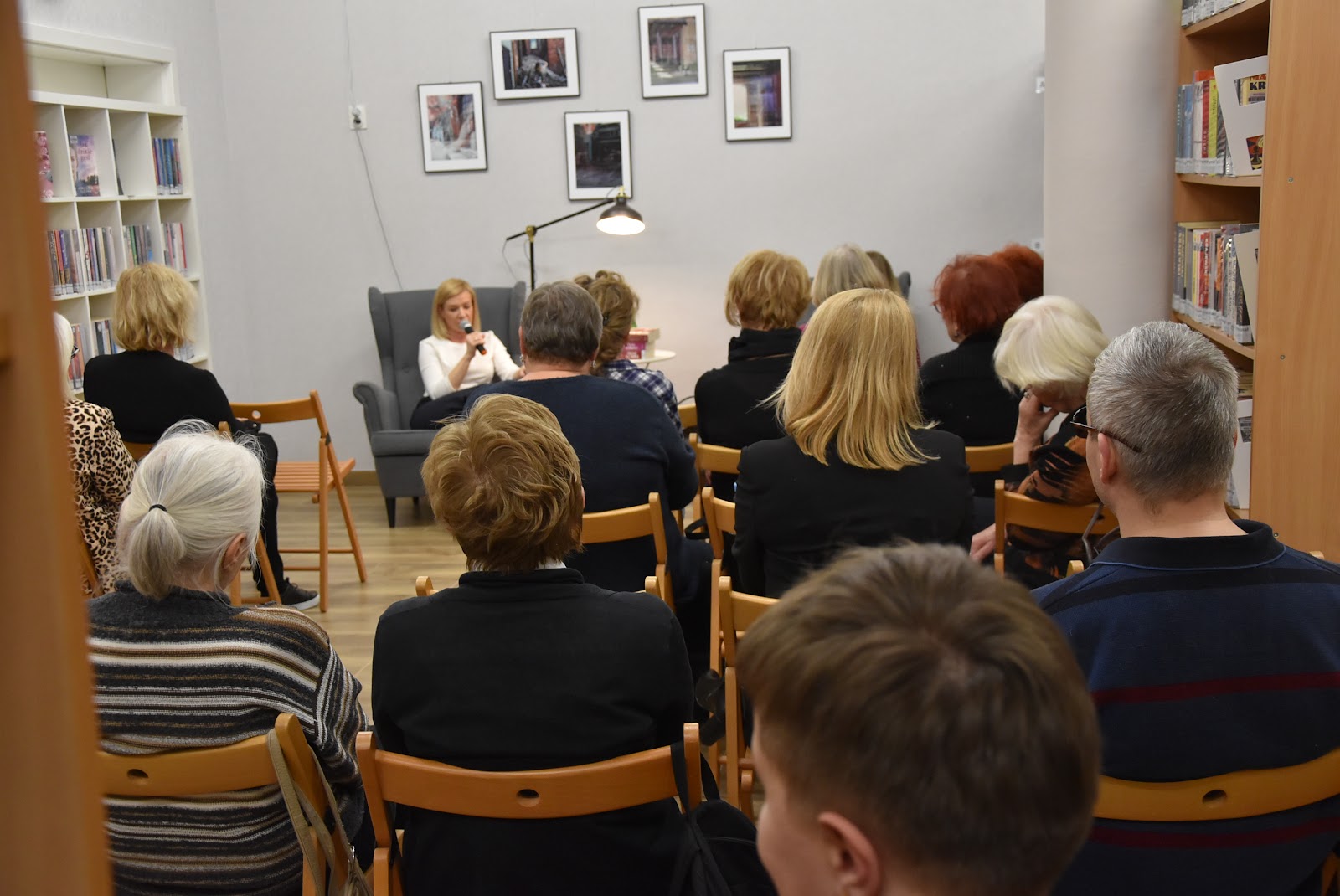 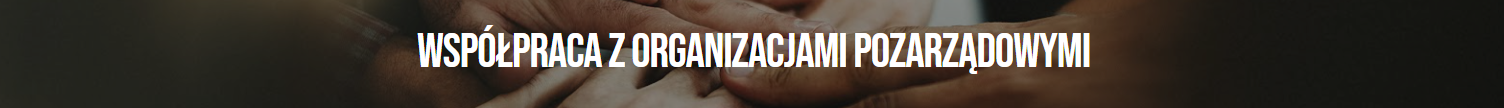 W 2024 r. Gmina Mszczonów i Gminne Centrum Informacji w Mszczonowie współpracowały z następującymi organizacjami pozarządowymi:
Lokalna Grupa Działania „Ziemia Chełmońskiego”, 
Mszczonowskie Stowarzyszenie Historyczne, 
Stowarzyszenie Rodziców i Opiekunów Dzieci Niepełnosprawnych „Uśmiech Dziecka” w Mszczonowie,
Polski Związek Emerytów Rencistów i Inwalidów — Oddział Rejonowy w Mszczonowie, 
Orkiestra OSP Mszczonów, 
Stowarzyszenie Kultury Fizycznej „Fresh” w Mszczonowie, 
sekcja koszykarska Uczniowskiego Klubu Sportowego „Olimpijczyk 2008 Mszczonów”, 
Klub Sportowy  „Mszczonowianka", 
Hufiec ZHP Mszczonów, 
Ochotnicze Straże Pożarne z miasta i Gminy Mszczonów, 
Koło Gospodyń i Gospodarzy Wiejskich Nosy Poniatki, 
Koło Gospodyń Wiejskich Bobrowianki.
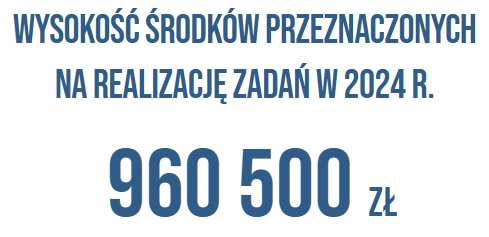 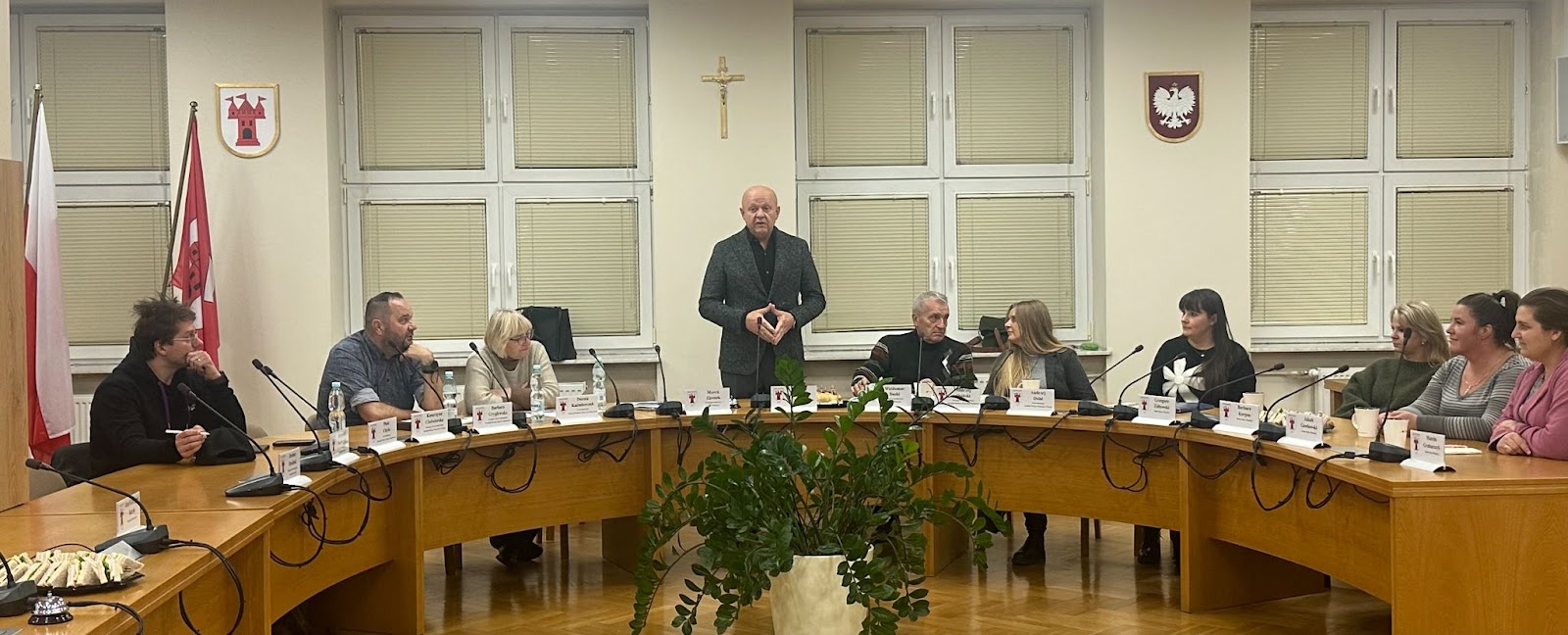 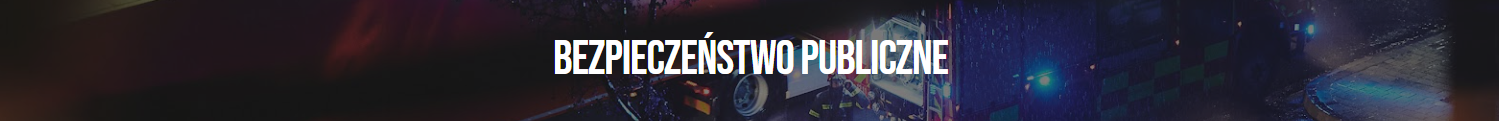 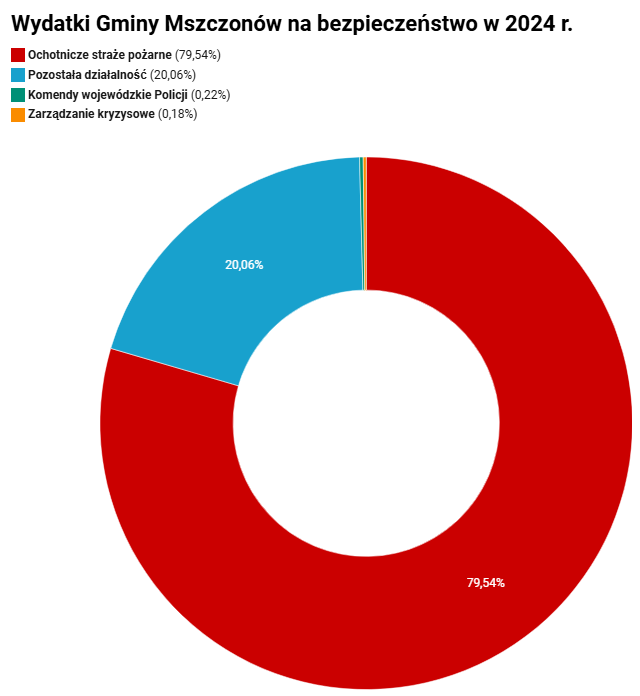 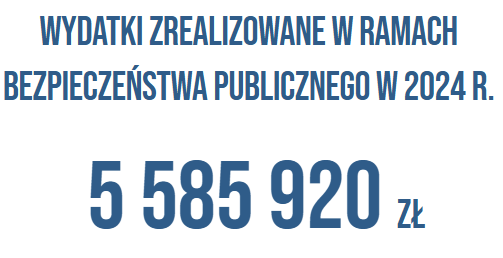 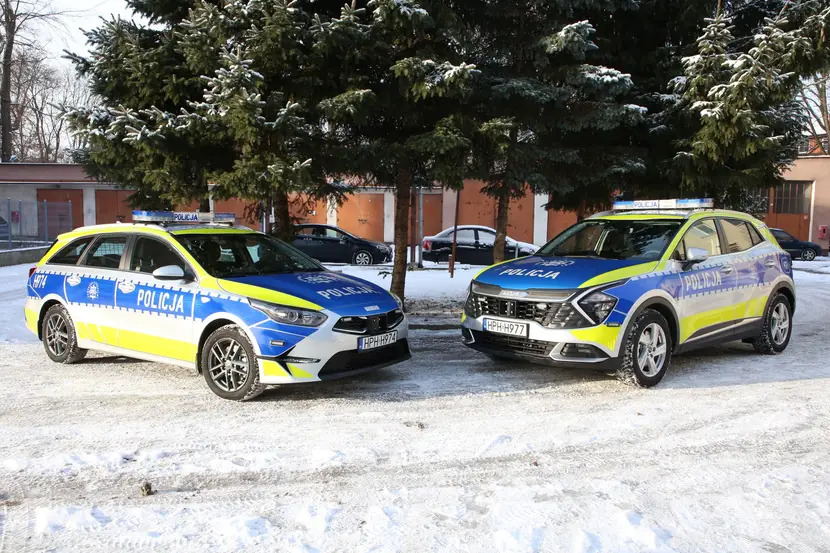 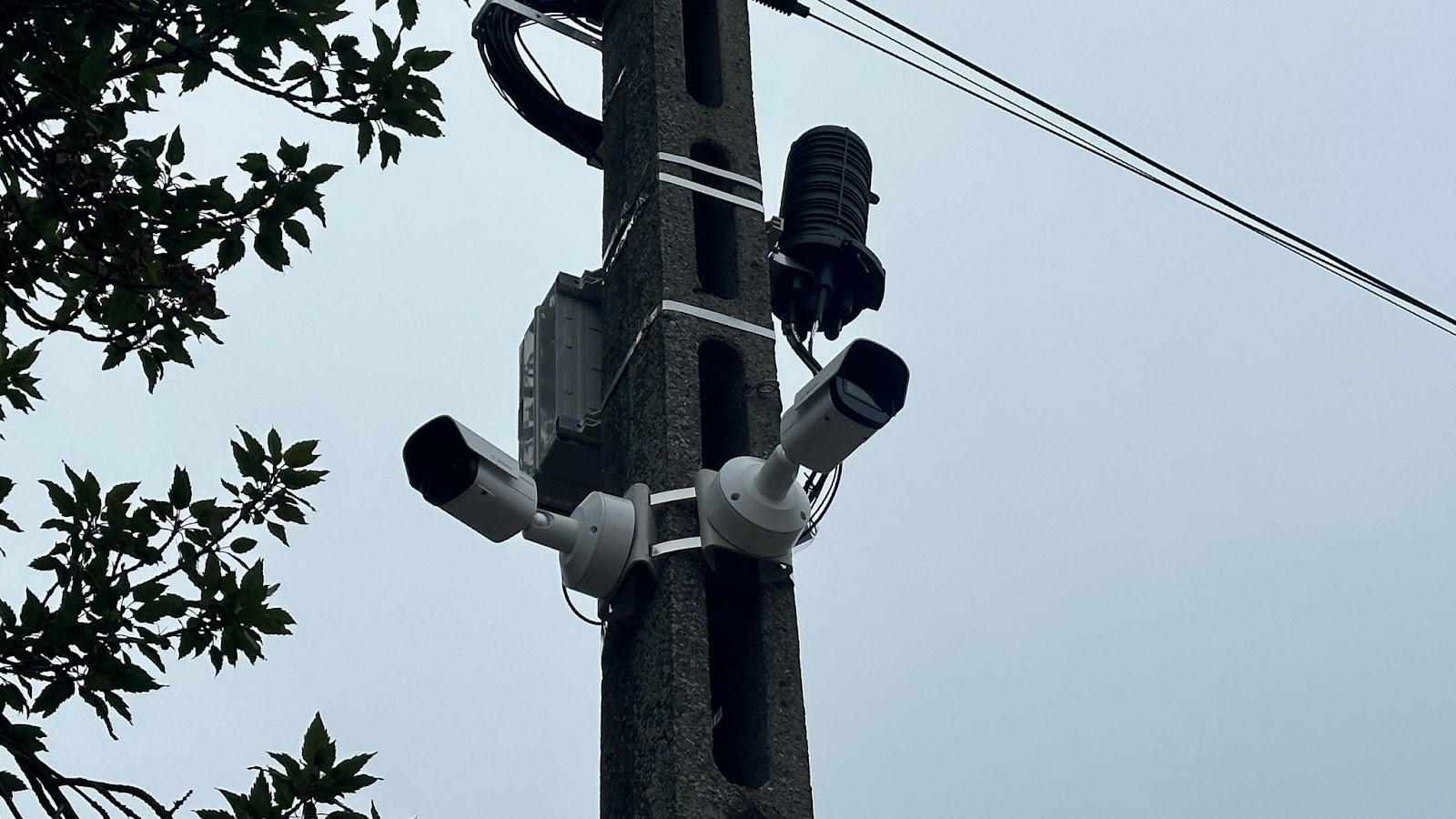 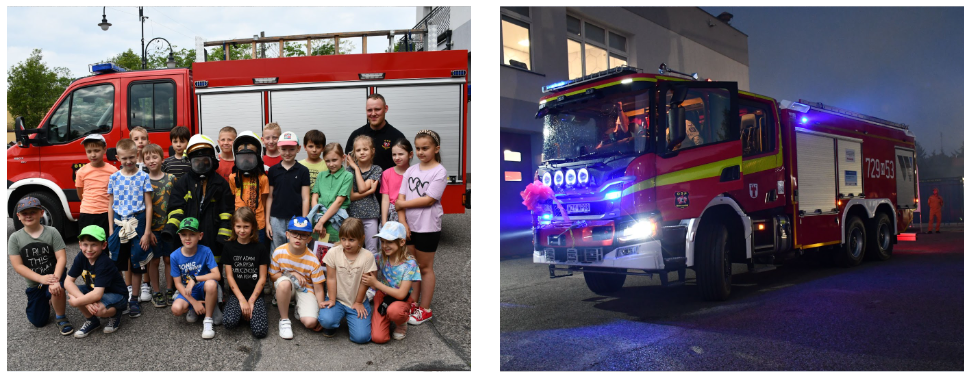 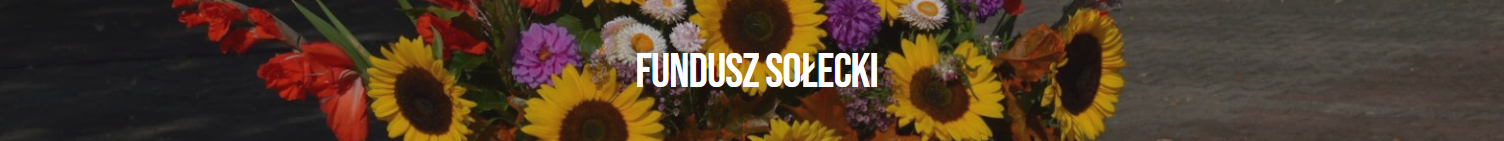 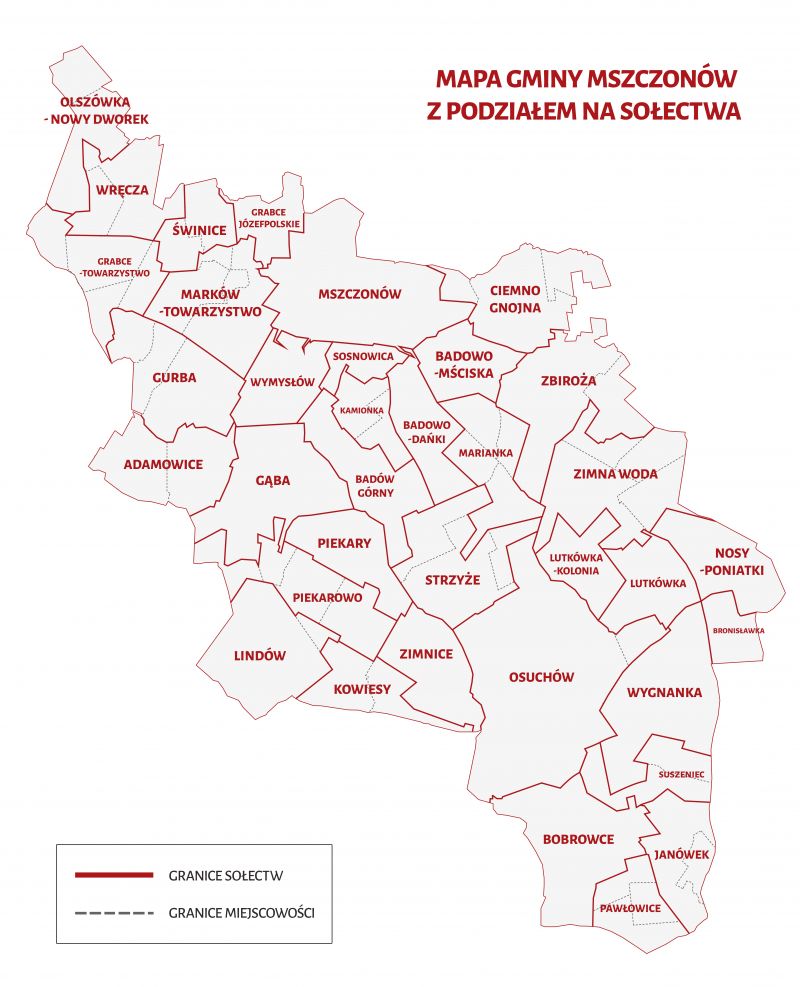 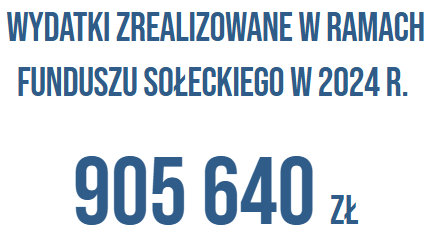 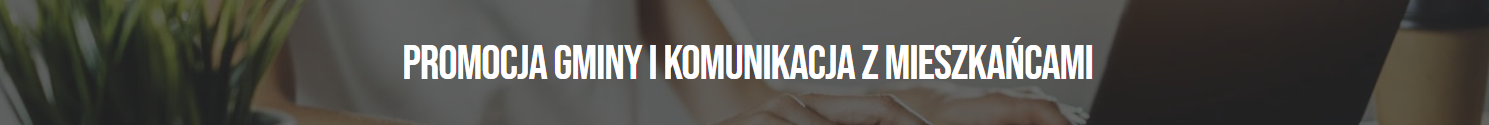 Strona internetowa Gminy Mszczonów to miejsce, w którym zarówno mieszkańcy, przedsiębiorcy jak i lokalni działacze znajdą wiele ważnych informacji i aktualności. W 2024 r. na stronie internetowej Gminy Mszczonów zamieszczano aktualności i komunikaty oraz liczne zaproszenia na wydarzenia organizowane przez gminę, sołectwa oraz organizacje pozarządowe. W ramach promocji oraz informowania społeczności lokalnej Gminne Centrum Informacji realizowało zadania z zakresu komunikacji elektronicznej i prowadzenia serwisów online.
Jednocześnie na bieżąco zamieszczaliśmy też posty z informacjami o poszczególnych, inicjowanych przez gminę wydarzeniach oraz filmy na gminnym Facebooku.
Gminne Centrum Informacji (GCI) w Mszczonowie to jednostka organizacyjna wspierająca lokalną społeczność w dostępie do informacji, rynku pracy i kultury. Prowadzi działania informacyjne, edukacyjne i promocyjne oraz współtworzy życie kulturalne miasta i gminy.
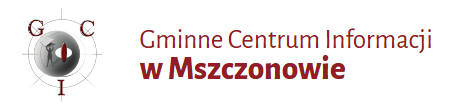 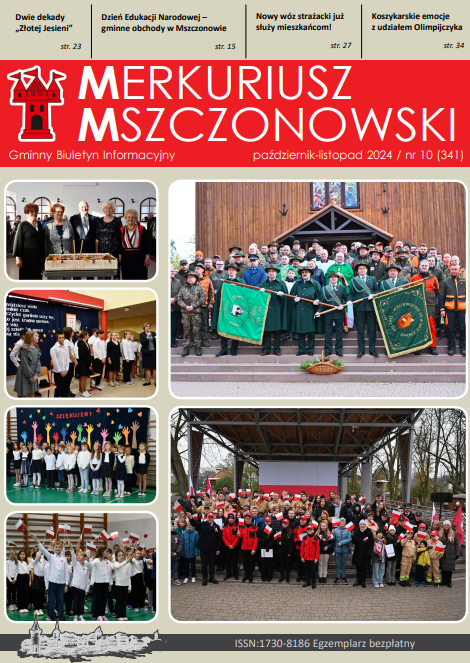 Gminne Centrum Informacji odpowiada za redakcję Gminnego Biuletynu Informacyjnego „Merkuriusz Mszczonowski”, który w 2024 r. ukazywał się regularnie w wersji drukowanej i elektronicznej.  W 2024 r. przygotowano 12 wydań.
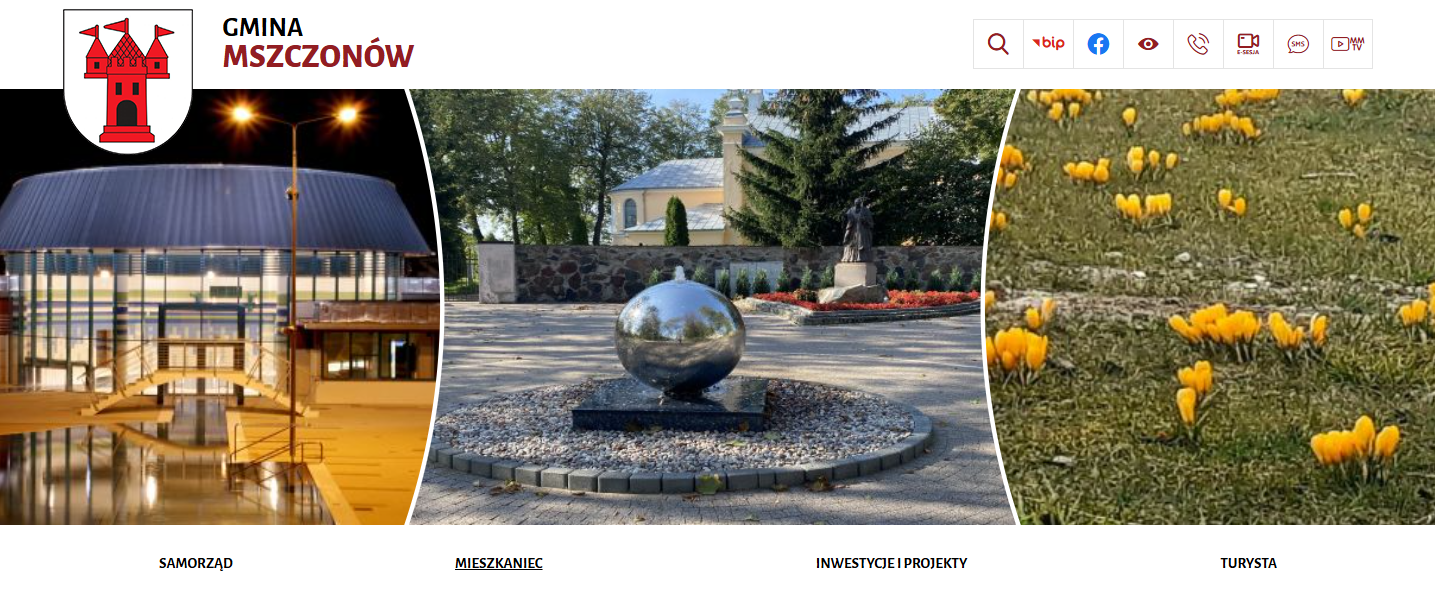 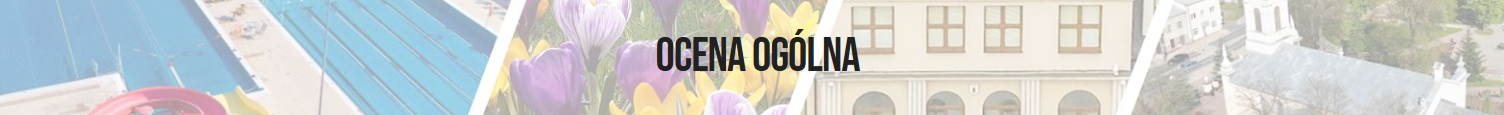 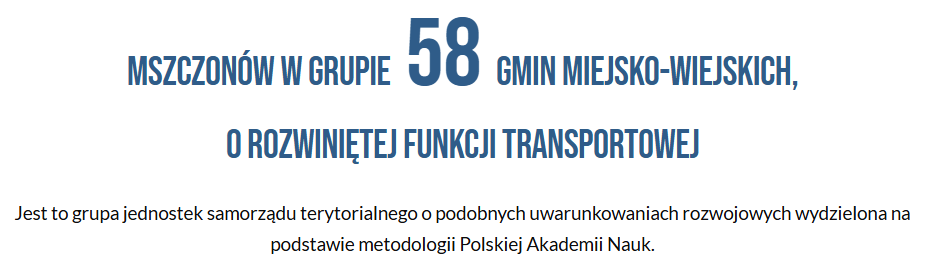 KRÓTKA OCENA gminy
Gmina Mszczonów porównywana jest do 57 gmin miejsko-wiejskich o rozwiniętej funkcji transportowej. Do grupy porównawczej Gminy Mszczonów (z obszaru województwa mazowieckiego) należą m.in. Gmina Białobrzegi, Grójec, Kałuszyn, Wiskitki. Porównanie Mszczonowa do wybranych gmin pozwala na zbadanie sytuacji samorządu i jego mieszkańców, ale przede wszystkim na określenie kierunku zachodzących zmian. To właśnie na tej podstawie łatwiej można zbadać, czy realizowane programy, polityki i strategie przynoszą oczekiwane efekty. 
Wskazać należy, że dobór grupy porównawczej adekwatnej do wielkości i funkcji pełnionych przez gminę jest niezwykle trudny. Należy mieć na względzie chociażby koszty stałe funkcjonowania samorządu, jak np. koszty administracyjne, które niezależnie od liczby ludności są porównywalne w każdej JST. Wspomniane porównanie do innych samorządów bazuje na opracowaniu zrealizowanym w Komitecie Przestrzennego Zagospodarowania Kraju Polskiej Akademii Nauk przez prof. Przemysława Śleszyńskiego i Tomasza Komornickiego dla celów monitoringu planowania przestrzennego.
Ocena stanu Gminy Mszczonów na tle jednostek o podobnej charakterystyce w 2024 r. może zostać określona jako sprzyjająca, bowiem w większości analizowanych obszarów Gminy osiągnęło właśnie sprzyjające pozycje w porównaniu do gmin o podobnych uwarunkowaniach rozwoju. W obszarach gospodarka i demografia Gmina osiągnęła najlepsze pozycje spośród analizowanych na tle grupy porównawczej, natomiast sprawy społeczne wymagają aktywności Władz.
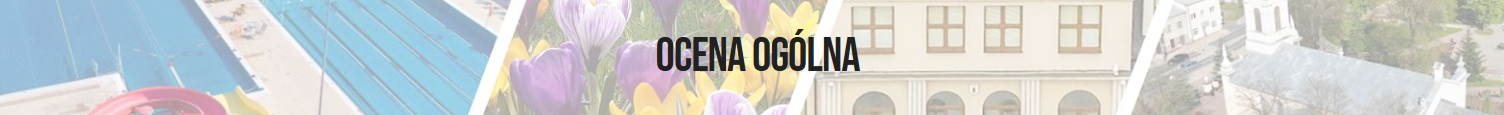 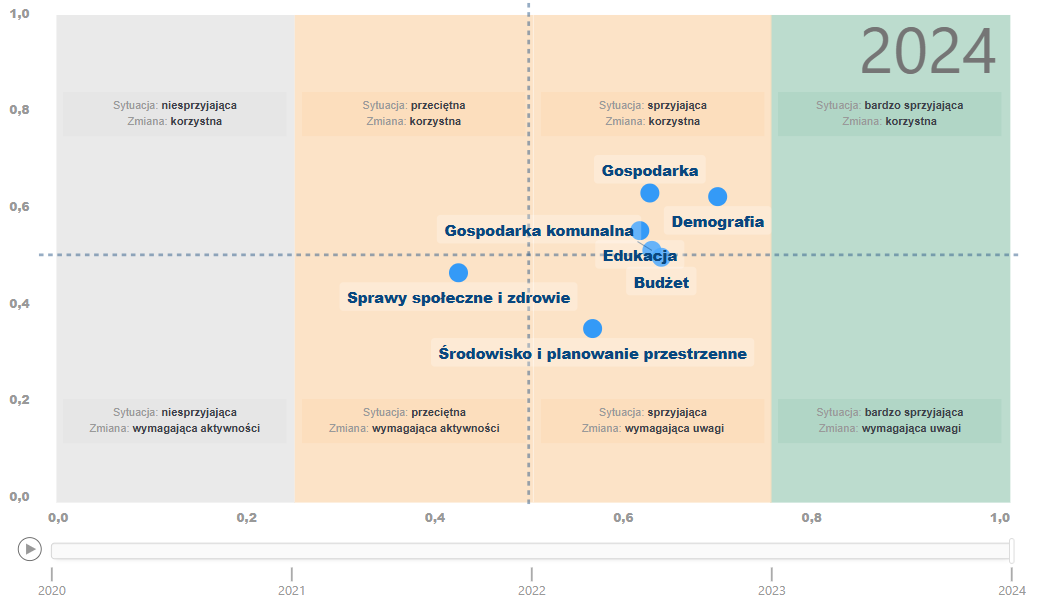 Sytuacja Gminy Mszczonów na tle grupy porównawczej
Dziękuję za uwagę